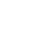 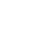 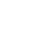 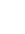 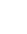 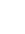 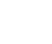 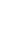 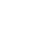 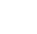 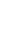 Новый ФГОС и его отличительные особенности.  Введение стандартов 1-х и 5-х классов
                                                                                                                                       Кирюхин Олег Анатольевич 
ведущий методист ГК «Издательство «Просвещение», член экспертного Совета министерства просвещения РФ, эксперт «Национальный институт качества образования РФ», доктор педагогических наук, профессор, «Почетный работник общего образования РФ», «Заслуженный учитель РФ», академик Российской академии образования
Все права защищены. Никакая часть презентации не может быть воспроизведена в какой бы то ни было форме и какими бы то ни было средствами, включая размещение в Интернете и в корпоративных сетях,  а также запись в память ЭВМ, для частного или публичного использования, без письменного разрешения владельца авторских прав. © АО «Издательство «Просвещение», 2022 г.
2
Ключевые приоритеты системы образования РФ закреплены в обновлённых ФГОС
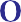 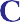 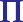 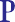 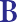 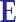 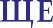 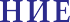 Развитие личностных качеств
для адаптации к
изменяющимся условиям  социальной и природной  среды
Безопасное использование  цифровых технологий
Единство образовательного  пространства РФ
Единство учебной и
воспитательной деятельности
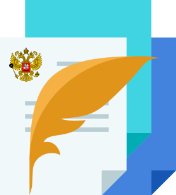 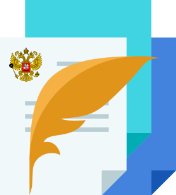 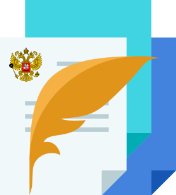 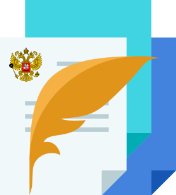 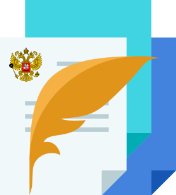 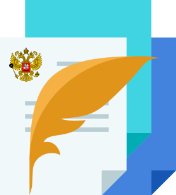 Приказ Министерства  просвещения РФ от  31.05.2021 № 286
«Об утверждении
федерального  государственного  образовательного
стандарта начального
общего образования»
Протокол ФУМО по  общему образованию
№ 3/21 от 27.09.2021
Примерные рабочие  программы начального  и основного общего
образования
Приказ Министерства  просвещения РФ от  31.05.2021 № 287
«Об утверждении
федерального  государственного  образовательного
стандарта основного
общего образования»
Паспорт стратегии
«Цифровая
трансформация  образования»  15.07.2021
Указ
«О национальных  целях развития  Российской
Федерации на период
до 2030 года» от  21.07.2020
Федеральный закон от  31.07.2020 № 304-ФЗ
«О внесении изменений
в Федеральный закон «Об  образовании в
Российской Федерации»
по вопросам воспитания
обучающихся»
© АО «Издательство «Просвещение», 2022
ФГОС – 2021: введение с 1 сентября 2022 г.
3
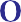 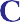 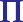 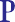 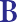 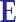 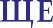 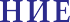 Цели ФГОС НОО и ООО закрепляют:

Единство образовательного пространства РФ, в т.ч. единство учебной  и воспитательной деятельности

Преемственность образовательных программ разных уровней  образования

Вариативность содержания образовательных программ
Государственные гарантии получения доступного качественного  образования на основе единства обязательных требований к условиям и  результатам

Формирование российской гражданской идентичности
Сохранение и развитие культурного разнообразия и языкового  наследия
Равные возможности получения образования
Формирование навыков здорового образа жизни
Освоение всеми обучающимися базовых навыков, компетенций
(только с уровня ООО)

Безопасное использование цифровых технологий
Личностное развитие: гражданское, патриотическое, духовно –
нравственное, эстетическое, физическое, трудовое, экологическое, ценность  научного познания

Уважение к личности обучающегося, развитие в детской среде  уважения к себе и другим (только с уровня ООО)

Развитие личностных качеств для адекватной ориентации
в окружающем мире
Развитие государственно-общественного управления
Формирование системных знаний о месте РФ в мире
Развитие представлений о высоком уровне научно-  технологического развития страны
Индивидуальное развитие обучающихся с учетом получения  предпрофессиональных знаний

Направленность на коллективную работу, личностно значимую  деятельность
Специальные условия для обучающихся с ОВЗ (ООО)
© АО «Издательство «Просвещение», 2022
4
ФГОС – 2021: сроки введения и рекомендации ГК «Просвещение» по переходу
2022 – переход на ФГОС с использованием учебников действующего ФПУ для учащихся, зачисленных в 1 и 5 классы в 2022 г.
2022 год – возможность для школ докупить актуальные учебники (не ранее 2020 года издания) и компоненты УМК, соответствующие ФГОС НОО и ООО 2009, 2010 гг.  для учащихся, зачисленных на обучение до 2022 г.
Для учащихся 1 классов, зачисленных в 2021 г., предусмотреть обеспечение библиотечных фондов учебниками на 3 года для 2 – 4 классов, соответствующих ФГОС НОО – 2009 г.
© АО «Издательство «Просвещение», 2022
5
Когда в ФПУ появятся учебники, соответствующие ФГОС-2021?
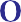 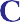 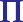 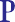 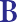 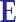 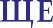 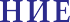 Приказы Министерства  просвещения РФ от
31.05.2021 № 286, № 287
Об утверждении
федеральных  государственных  образовательных  стандартов начального и  основного общего  образования
Протокол ФУМО по  общему образованию
№ 3/21 от 27.09.2021
Одобрены примерные
рабочие программы  начального и  основного общего  образования
Приказ Министерства  просвещения РФ  Об утверждении  федерального
перечня учебников
Приказ Министерства  просвещения РФ от  12.11.2021 № 819
Об утверждении
Порядка формирования  федерального перечня  учебников
Государственная  экспертиза  обновлённых
учебников  (новый порядок
формирования ФПУ)
http://publication.pravo.g  ov.ru/Document/View/00  01202112130035
http://publication.pravo.g  ov.ru/Document/View/00  01202107050028
https://edsoo.ru/
сентябрь, 2021
3-4 квартал 2022
май, 2021
ноябрь, 2021
2-3 квартал 2022
© АО «Издательство «Просвещение», 2022
Обновление ФПУ в 2022 по результатам экспертизы 2020  1 квартал 2022
6
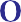 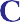 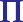 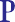 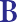 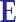 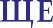 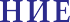 Протокол от 11 ноября 2020 г. №  Д04-7/04пр заседания Научно-  методического совета по учебникам
Приказ Министерства
просвещения РФ
Об утверждении федерального  перечня учебников
Протокол от 13 января 2021 г. № ТВ-  1/04пр заочного заседания Научно-  методического совета по учебникам
Срок действия приказа с
01.09.2022 до 31.08.2028
Будут включены учебники,  направленные на
дополнительную  экспертизу в 2020 г.
Все учебники включены в
ФПУ до 24.09.2025
Приказ Министерства просвещения  РФ от 18.12.2019 N 695
Об утверждении Порядка  формирования федерального  перечня учебников
Новый федеральный перечень учебников (Проект НПА https://regulation.gov.ru/projects#npa=123831 ) не содержит  учебников, прошедших экспертизу на соответствие требованиям обновлённых ФГОС
© АО «Издательство «Просвещение», 2022
Обновление ФПУ в 2022 по результатам экспертизы 2021  3 квартал 2022 (ожидаемый срок)
9
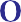 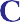 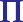 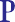 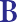 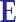 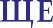 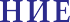 Протокол от 01 декабря 2021 г. №  ТВ-62/04пр заседания Научно-  методического совета по учебникам
Приказ Министерства
просвещения РФ
Об утверждении федерального  перечня учебников
Протокол от 24 декабря 2021 г. №  ТВ-70/04пр заседания Научно-  методического совета по учебникам
Будут включены учебники,
поданные на экспертизу в
период с 20.02 по 20.04.2021
Приказ Министерства просвещения  РФ от 18.12.2019 N 695
Об утверждении Порядка  формирования федерального  перечня учебников
Новый федеральный перечень учебников (Проект НПА https://regulation.gov.ru/projects#npa=123831 ) не содержит  учебников, прошедших экспертизу на соответствие требованиям обновлённых ФГОС
© АО «Издательство «Просвещение», 2022
Обновление ФПУ в 2022 по результатам экспертизы на соответствие ФГОС - 2021  4 квартал 2022 (ожидаемый срок)
10
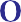 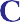 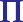 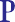 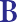 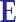 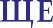 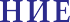 Приказ Министерства
просвещения РФ
Об утверждении федерального  перечня учебников

Будут включены учебники,
поданные на экспертизу в
период с 21.03 по 29.04.2021  (соответствие ФГОС-2021)
Протокол заседания Научно-  методического совета по учебникам

Приказ Министерства просвещения
РФ от 12.11.2021 N 819
Об утверждении Порядка  формирования федерального  перечня учебников
© АО «Издательство «Просвещение», 2022
Какие учебники использовать в переходный период?
11
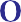 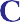 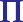 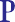 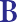 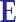 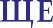 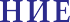 в настоящее время федеральный перечень учебников (Приказ Минпросвещения России от 20 мая 2020
года № 254) не содержит учебников, прошедших экспертизу на соответствие требованиям
обновленных ФГОС 2021.

В период перехода на обновленные ФГОС 2021*

могут быть использованы любые учебно-  методические комплекты, включенные в  федеральный перечень учебников.
особое внимание должно быть уделено
изменению методики преподавания учебных
предметов при одновременном использовании  дополнительных учебных, дидактических  материалов, ориентированных на
формирование предметных, метапредметных и  личностных результатов
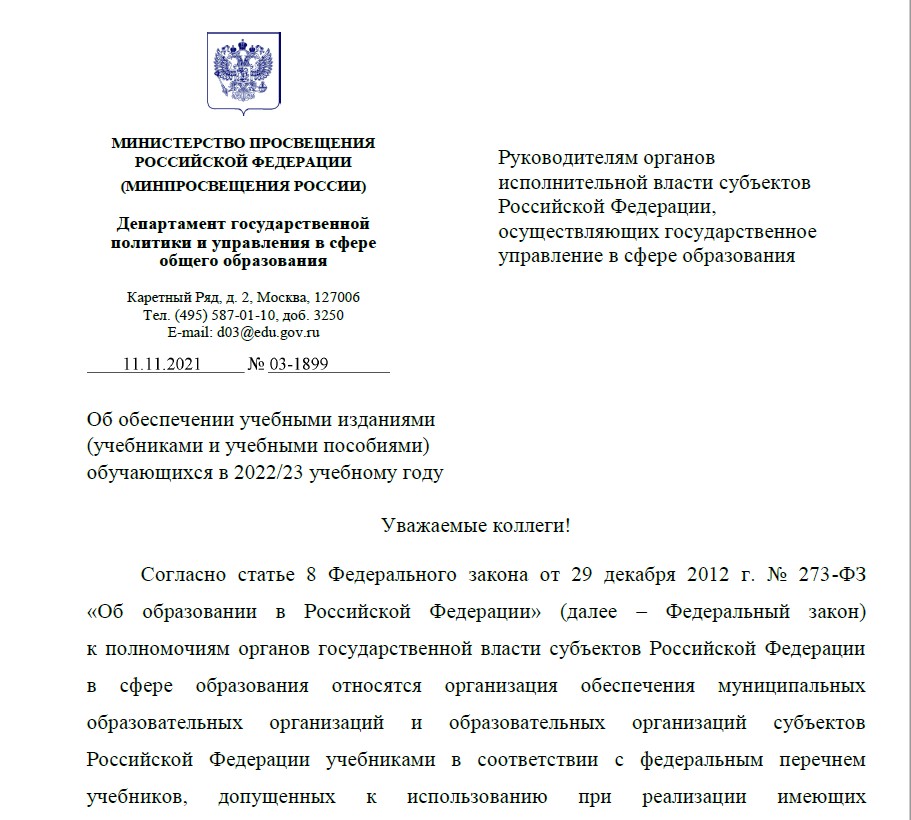 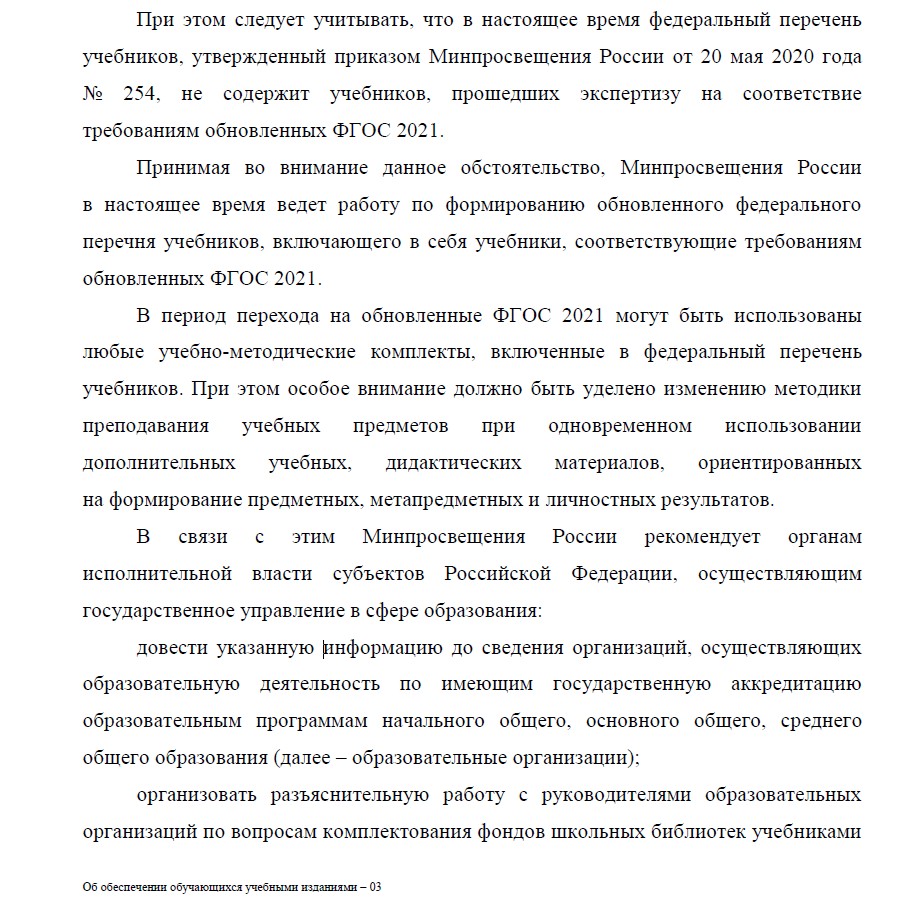 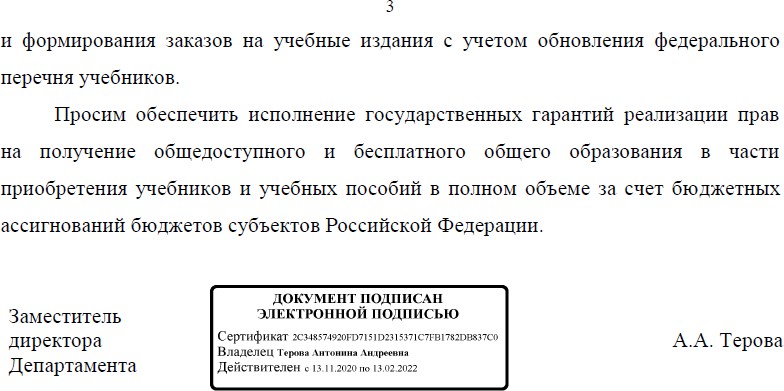 * Письмо Минпросвещения России от 11.11.2021 № 03-1899 «Об обеспечении учебными
изданиями (учебниками и учебными пособиями) обучающихся в 2022/23 учебном году
© АО «Издательство «Просвещение», 2022
На какой документ ориентироваться при закупке учебников на 2022/23  учебный год?
12
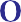 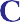 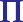 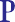 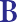 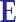 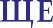 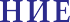 Все учебники АО «Издательство «Просвещение» сохраняют свои позиции в новом ФПУ.  Существенных изменений нет
© АО «Издательство «Просвещение», 2022
Рекомендации по обновлению и комплектованию учебниками библиотечных
фондов образовательных организаций в 2022 году
13
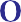 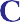 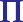 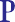 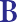 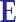 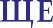 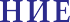 © АО «Издательство «Просвещение», 2022
ФГОС-2021: Требования к учебно-методическому обеспечению
14
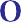 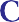 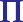 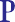 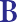 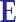 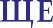 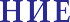 Нормативы обеспеченности учащихся средствами обучения

Пункт 36. 1 (НОО), пункт 37.2 (ООО)

Каждому учащемуся - учебник и(или) учебное пособие, необходимого для реализации как обязательной  части учебного плана, так и части по выбору участниками образовательных отношений;

Дополнительно(!) Организация может предоставлять пособия в электронной форме для 1 и 2 частей  учебного плана.

Обучающимся должен быть обеспечен доступ к печатным и электронным образовательным ресурсам,  размещенным в федеральных и региональных базах данных ЭОР
Библиотека Организации должна быть укомплектована печатными образовательными ресурсами и ЭОР по  всем предметам учебного плана и иметь фонд дополнительной литературы (художественная, научно-
популярная, справочная и периодические издания)
© АО «Издательство «Просвещение», 2022
Регулирование обеспечения учебниками и учебными пособиями библиотечных фондов
15
образовательных организаций 273-ФЗ «Об образовании в РФ»
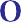 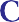 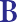 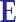 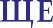 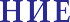 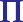 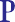 Библиотечный фонд
школы должен быть
укомплектован на 100%
Ст. 18, п.1 …Библиотечный фонд должен быть укомплектован печатными и/или электронными учебными издания  (включая учебники и учебные пособия), методическими и периодическими изданиями по всем входящим в  реализуемые основные образовательные программы учебным предметам, курсам, дисциплинам (модулям)
Ст. 18, п. 4 Организации, осуществляющие образовательную деятельность по имеющим государственную аккредитацию  образовательным программам … общего образования, для использования при реализации указанных образовательных  программ выбирают:
учебники из числа входящих в федеральный перечень учебников…;
учебные пособия, выпущенные организациями, входящими в перечень организаций, осуществляющих выпуск учебных  пособий...
Школа сама выбирает  учебники и учебные
пособия
Школа сама допускает
к использованию в
учебном процессе те  или иные учебные
пособия
Ст. 28, п. 3.9 К компетенции образовательной организации в установленной сфере деятельности относятся: определение
списка учебников в соответствии с утвержденным федеральным перечнем учебников, рекомендованных к
использованию при реализации имеющих государственную аккредитацию образовательных программ … общего  образования организациями, осуществляющими образовательную деятельность, а также учебных пособий,  допущенныхк использованию при реализации указанных образовательных программ такими организациями…
Школа закупает
учебники и учебные
пособия за счет средств  различных бюджетов
Ст. 35, п. 2 Обеспечение учебниками и учебными пособиями … организаций, осуществляющих образовательную  деятельность по основным образовательным программам, в пределах ФГОС … осуществляется за счет бюджетных  ассигнований федерального бюджета, бюджетов субъектов Российской Федерации и местных бюджетов.
Школа бесплатно из своих  фондов предоставляет в
пользование обучающимся
учебники и учебные  пособия
Ст. 35, п. 1 Обучающимся, осваивающим основные образовательные программы за счет бюджетных ассигнований  федерального бюджета, бюджетов субъектов Российской
Федерации и местных бюджетов в пределах ФГОС, организациями, осуществляющими образовательную деятельность,
бесплатно предоставляются в пользование на время получения образования учебникии учебные пособия…
© АО «Издательство «Просвещение», 2022
Примерная рабочая программа начального общего образования по литературному чтению
Основные особенности  содержания примерной рабочей программы 
Соотнесены личностные и метапредметные результаты со спецификой предметного содержания 
Усилено внимание к личностным результатам: обогащение нравственного опыта через организацию учебного диалога
Выделен специальный подраздел в метапредметных результатах: совместная деятельность
Распределены предметные результаты по годам обучения
https://clck.ru/ZNjjf
© АО «Издательство «Просвещение», 2022
Соответствие содержания учебника разделам примерной рабочей программы
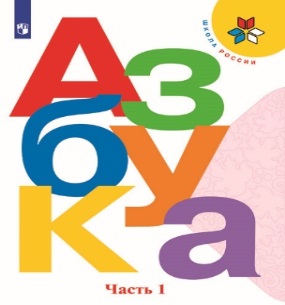 © АО «Издательство «Просвещение», 2022
Соответствие содержания учебника разделам примерной рабочей программы
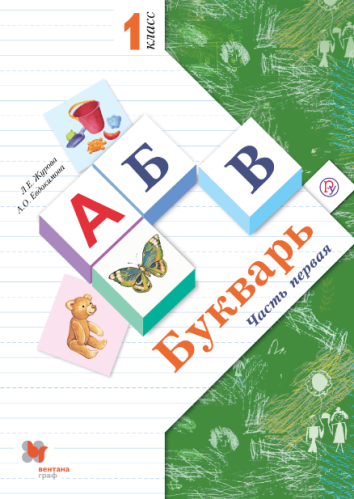 © АО «Издательство «Просвещение», 2022
Соответствие содержания учебника разделам примерной рабочей программы
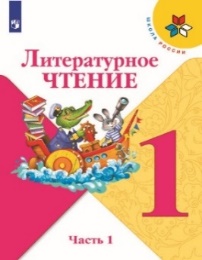 © АО «Издательство «Просвещение», 2022
Примерная рабочая программа основного общего образования по окружающему миру
Основные особенности  содержания примерной рабочей программы 
Соотнесены личностные и метапредметные результаты со спецификой предметного содержания 
Содержание курса «Окружающий мир» ориентировано  на раскрытие роли человека в природе и обществе, освоение общечеловеческих ценностей взаимодействия в системах «Человек и природа», «Человек и общество», «Человек и другие люди», «Человек и его самость», «Человек и познание»
Выделен специальный подраздел в метапредметных результатах: совместная деятельность
Распределены предметные результаты по годам обучения
https://clck.ru/Ze57F
© АО «Издательство «Просвещение», 2022
Соответствие содержания учебника разделам примерной рабочей программы
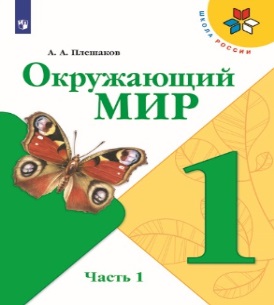 © АО «Издательство «Просвещение», 2022
Соответствие содержания учебника разделам примерной рабочей программы
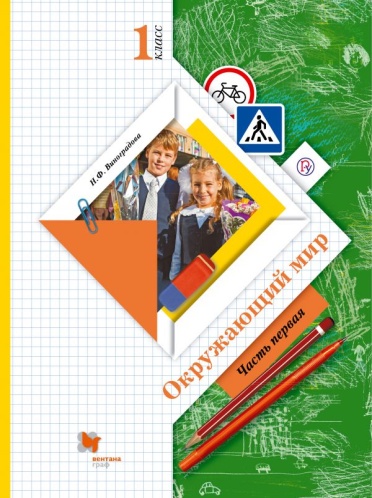 © АО «Издательство «Просвещение», 2022
Рекомендации по компенсации отсутствующих элементов содержания
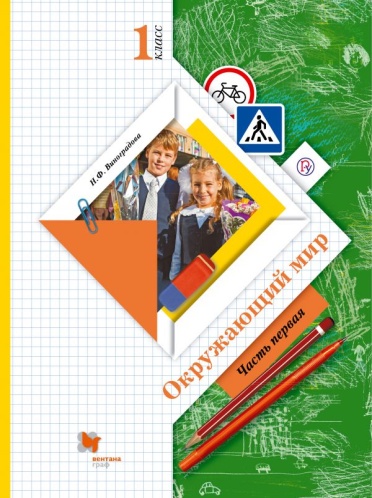 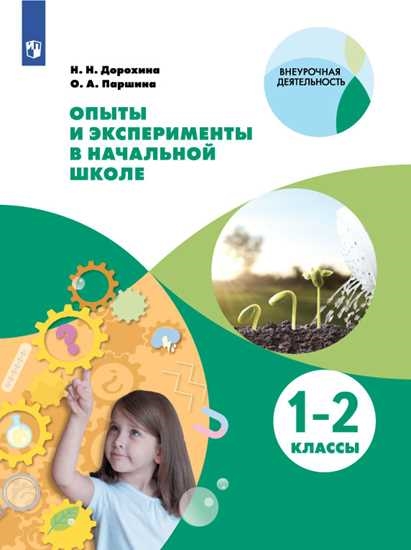 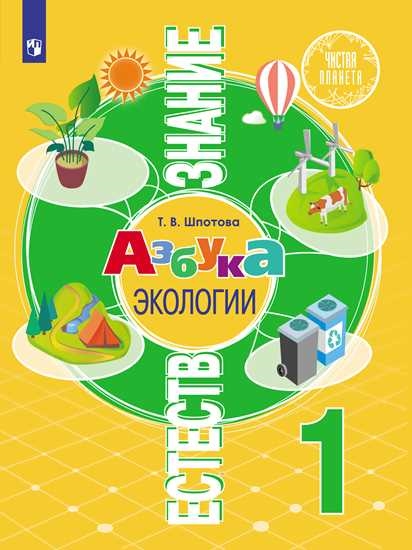 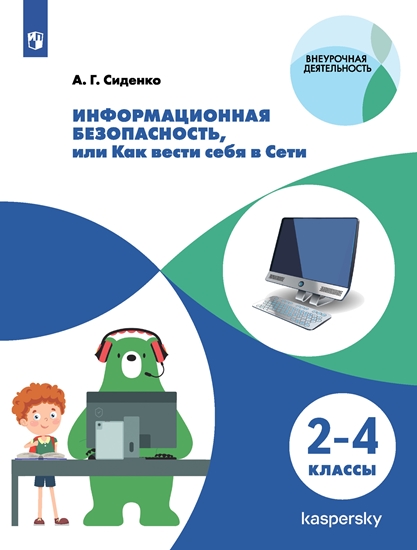 © АО «Издательство «Просвещение», 2022
УЧЕБНЫЕ ПОСОБИЯ ДЛЯ РЕАЛИЗАЦИИ ВНЕУРОЧНОЙ ДЕЯТЕЛЬНОСТИ
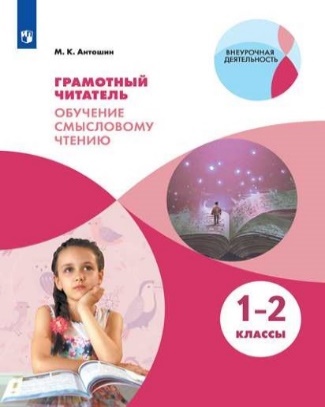 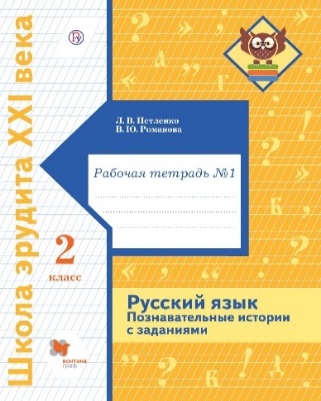 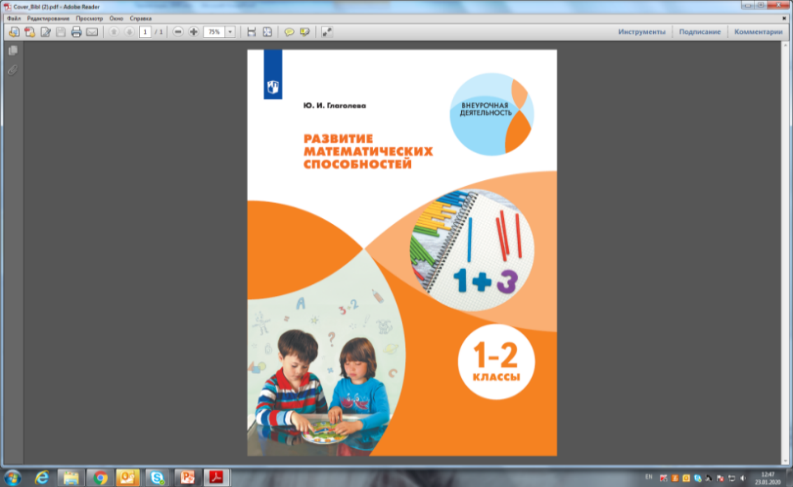 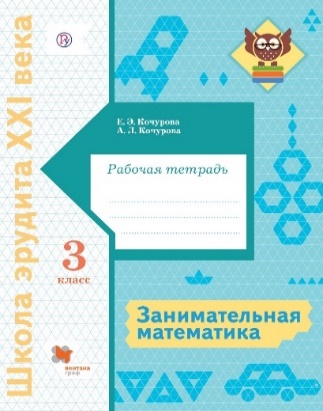 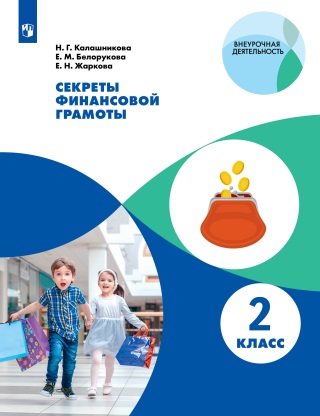 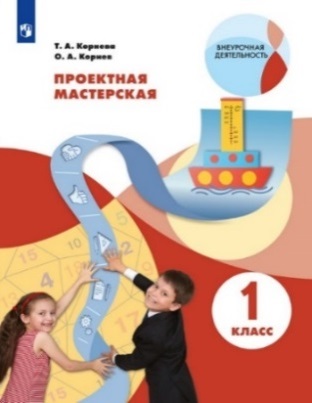 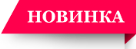 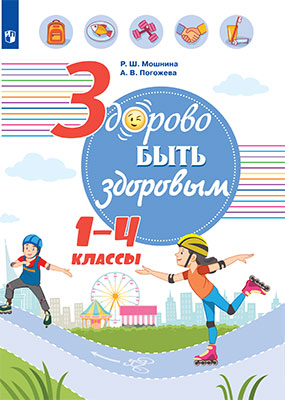 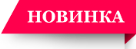 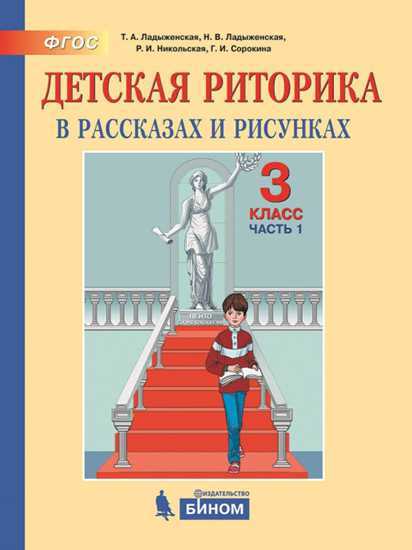 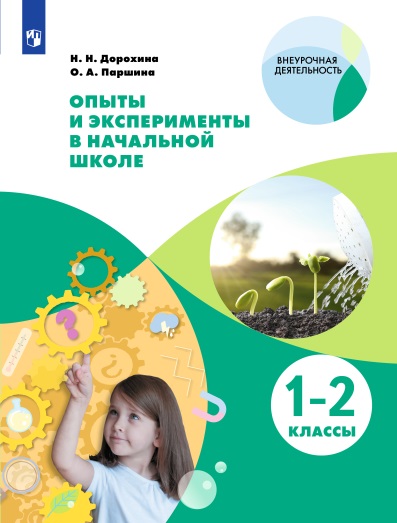 © АО «Издательство «Просвещение», 2022
Формирование основ естественно-научной функциональной грамотности
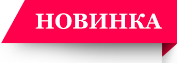 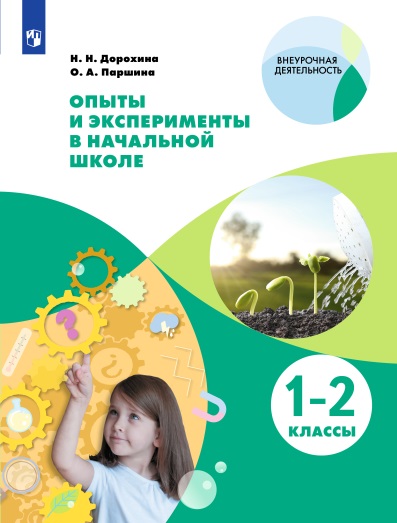 В результате работы с книгой учащиеся будут учиться добывать знания самостоятельно, видеть необычное в привычных предметах и явлениях, научно объяснять явления, понимать особенности естественнонаучного исследования, использовать выводы, полученные в ходе опытов и экспериментов

Все необходимые для проведения опытов инструменты и материалы соответствуют  материально-техническим условиям реализации основной образовательной программы начального общего образования
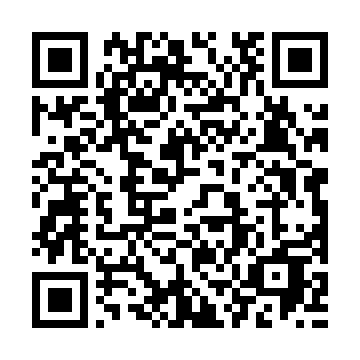 Купить:
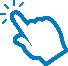 © АО «Издательство «Просвещение», 2022
Интернет-ресурс поддержки педагогов в период перехода на ФГОС
16
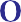 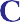 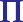 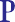 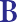 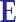 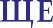 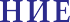 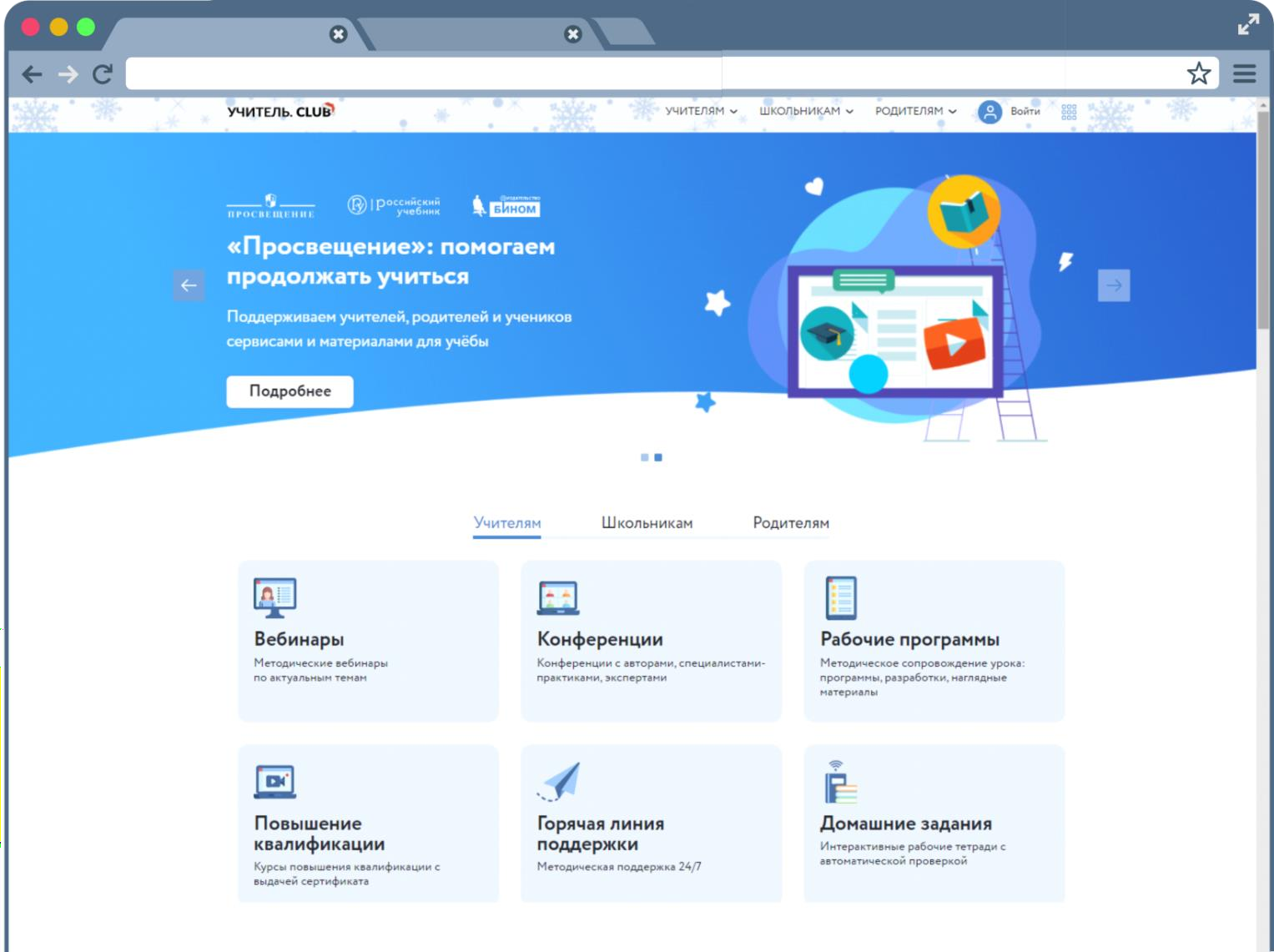 https://uchitel.club/
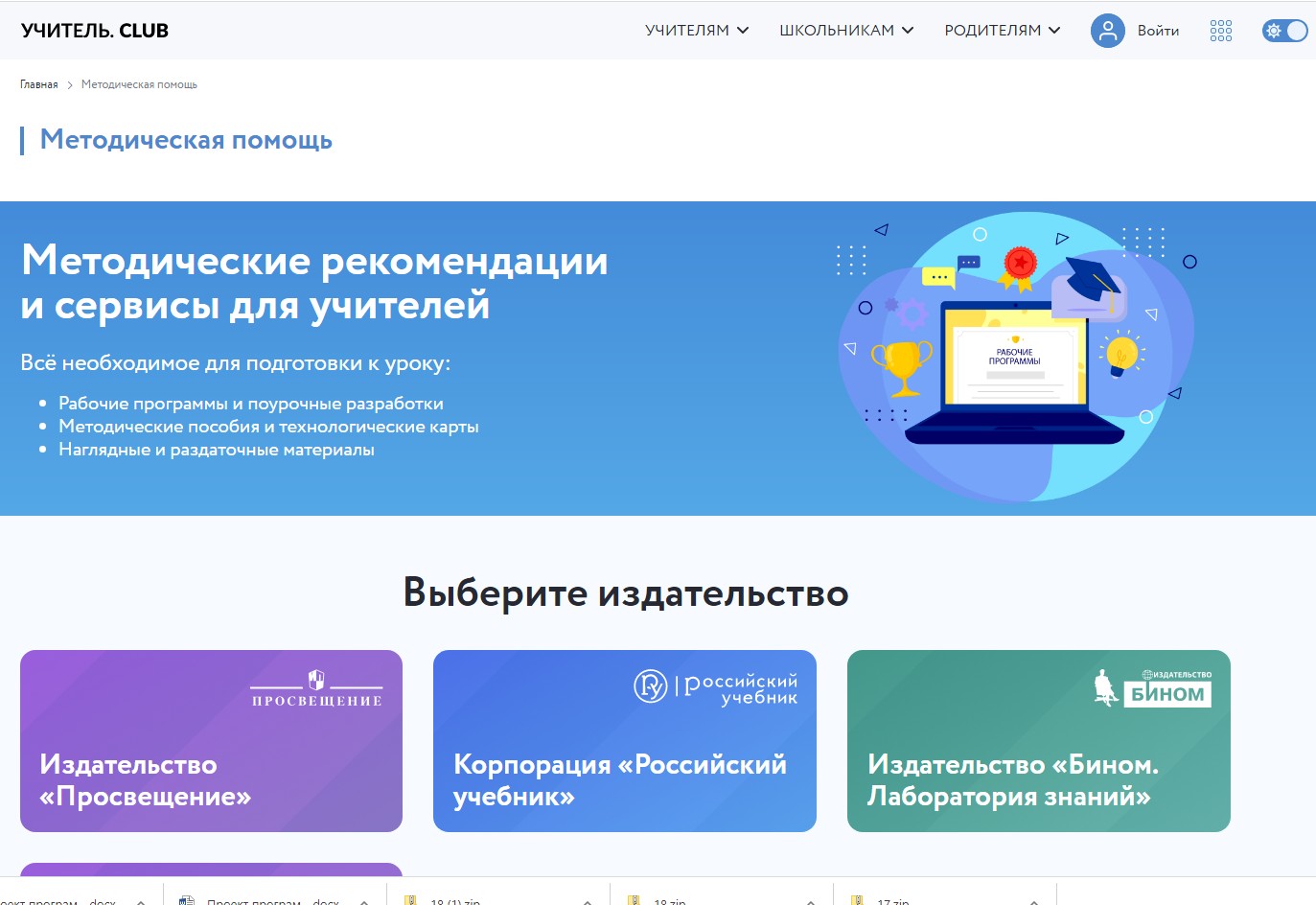 Портал, на котором собраны нормативные  документы и методические материалы в
помощь учителям для организации обучения  в период перехода на ФГОС

Онлайн консультации для педагогов по  разработке рабочих программ

Онлайн мероприятия и конференции
Горячая линия поддержки 24/7  vopros@prosv.ru
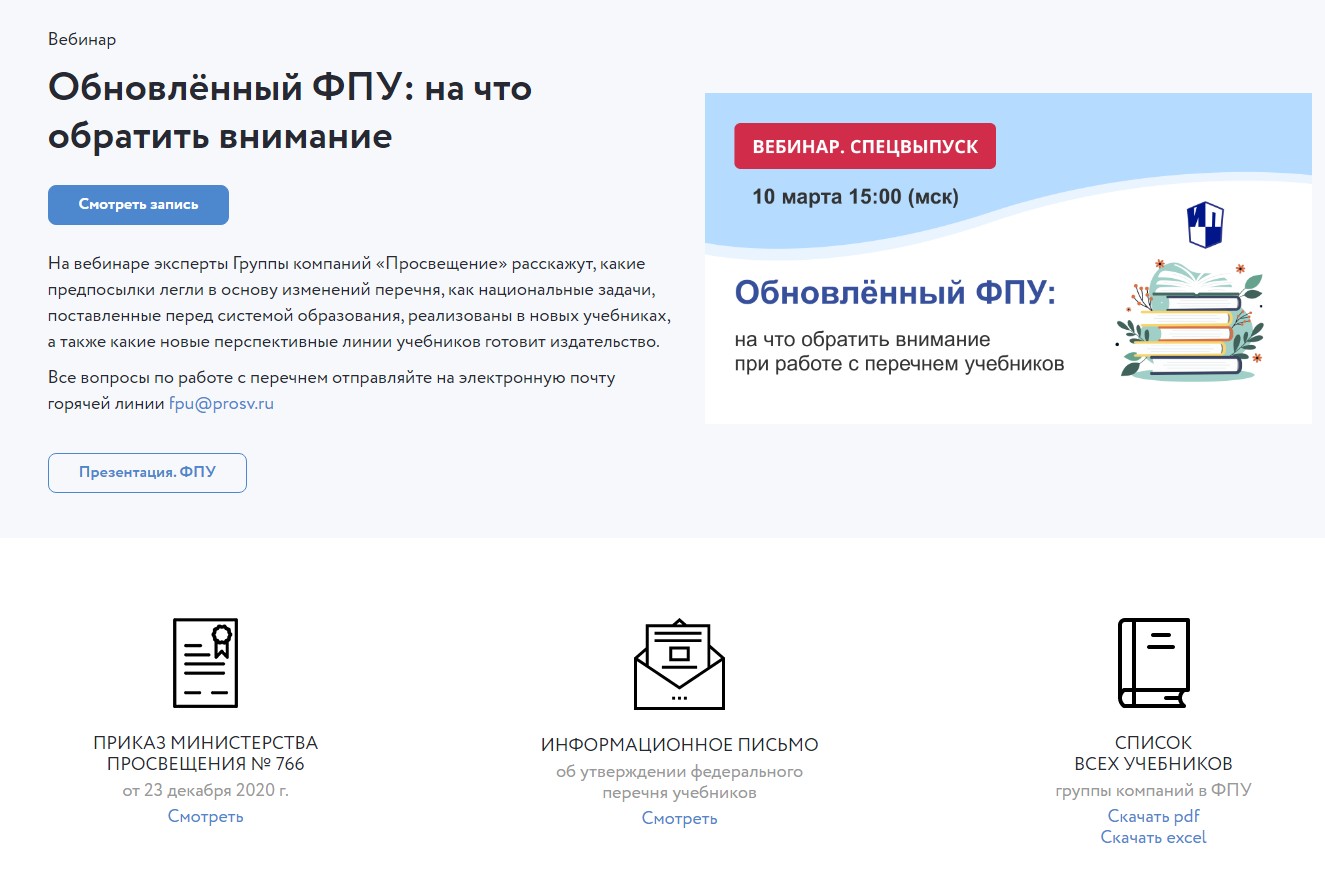 © АО «Издательство «Просвещение», 2022
Функциональная грамотность. Версия 2.0
Интерактивное продолжение дидактического комплекса
17
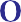 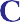 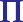 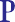 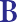 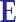 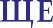 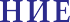 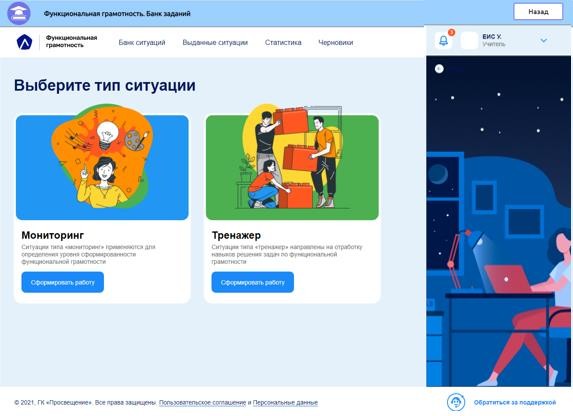 Личный  учителя
кабинет
Целевая аудитория:
учителя и учащиеся 7-8 классов
Личный
ученика
кабинет
11 пособий, 600 заданий
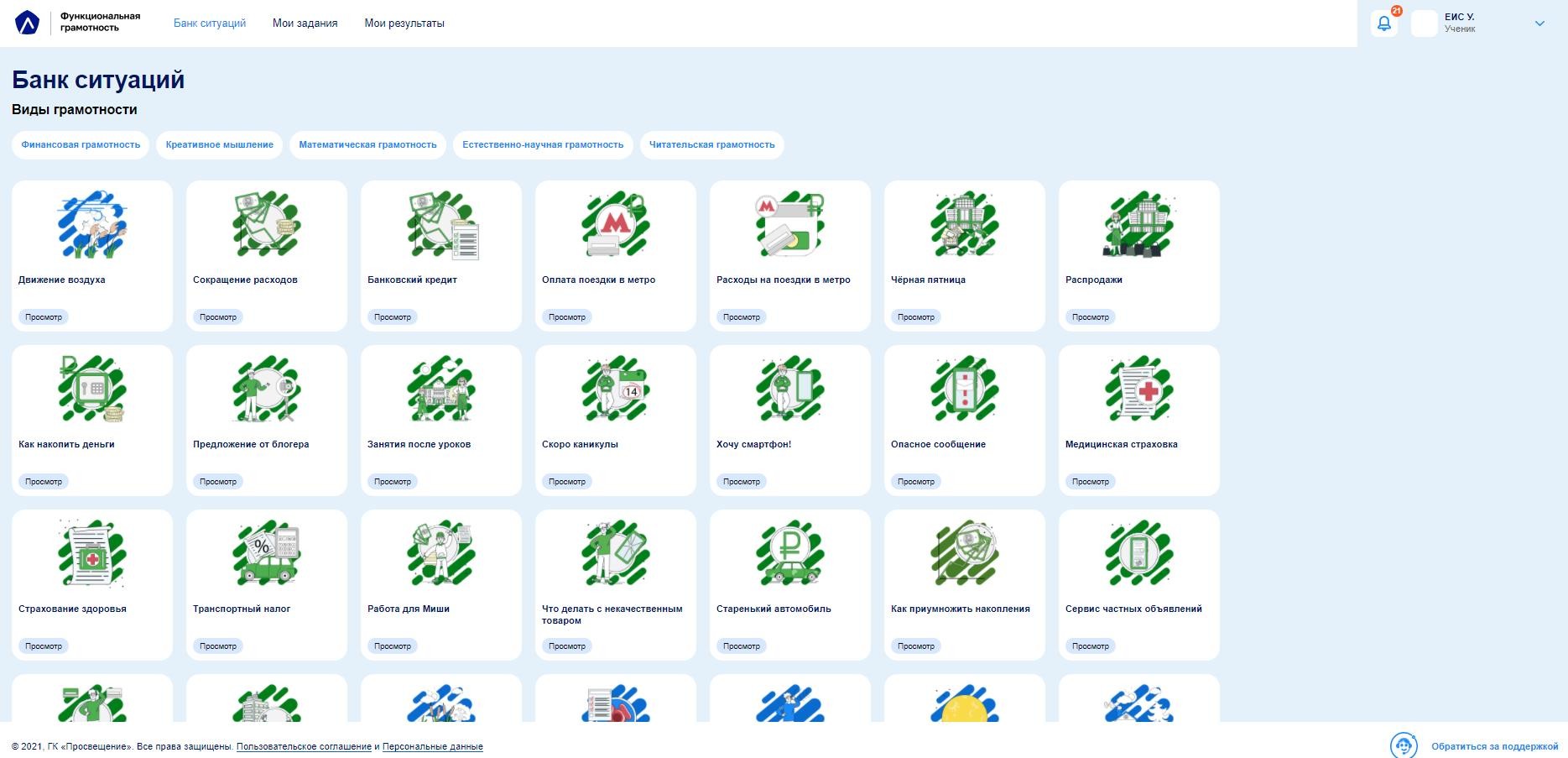 Компонентов ФГ - 5  Фронтальная	работа
в	классе	+
в
индивидуальная	работа	ученика  классе и дома
Режимы «тренажер», «мониторинг»
Полнотекстовая версия пособий  Лицензия – 1 год
© АО «Издательство «Просвещение», 2022
Функциональная грамотность. Версия 2.0
18
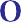 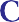 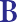 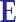 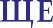 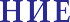 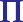 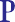 Возможности учителя
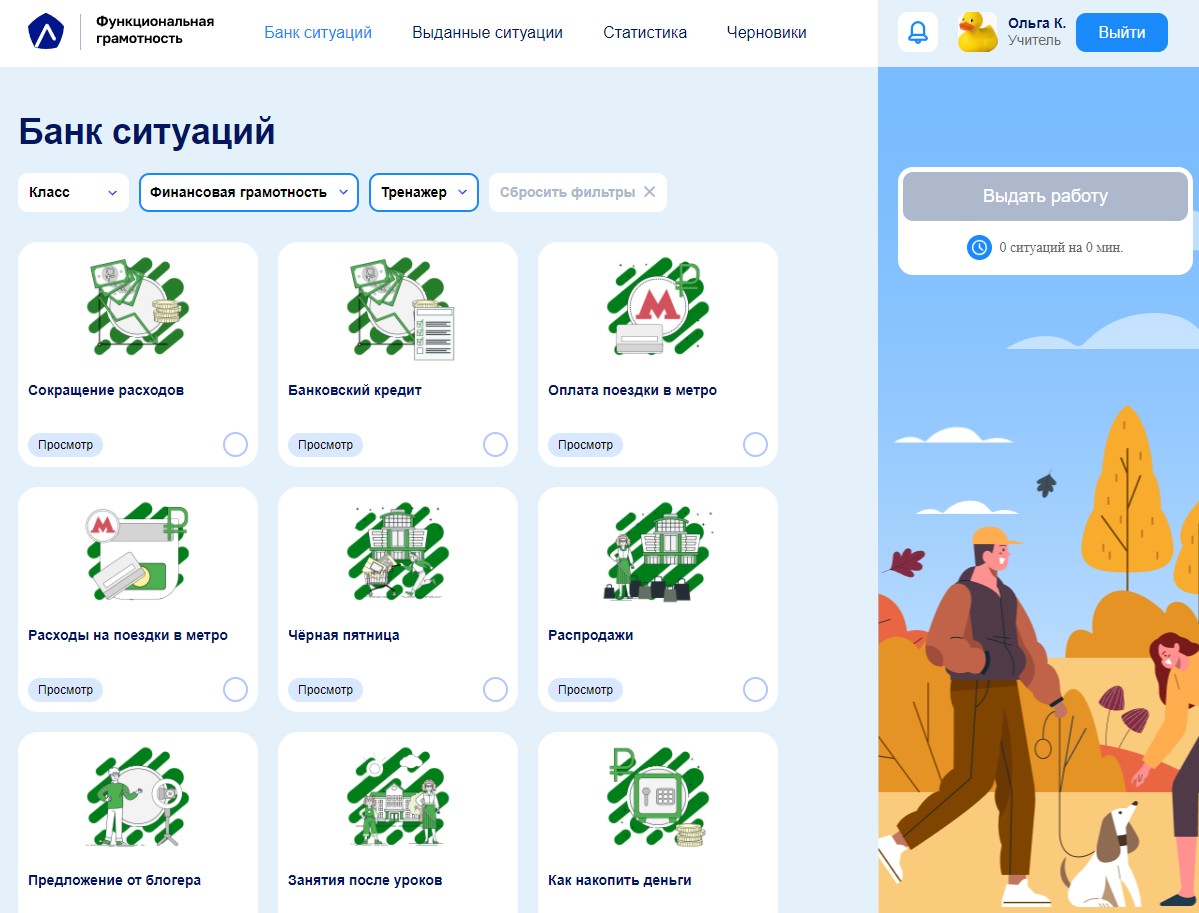 Видеть задания по всем  компонентам ФГ для мониторинга  и тренажера

Просматривать и прорешивать  ситуацию
Включать ситуацию в работу
(тренажер или мониторинг)
© АО «Издательство «Просвещение», 2022
Функциональная грамотность. Версия 2.0
19
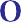 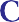 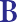 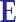 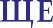 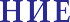 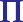 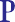 Возможности ученика
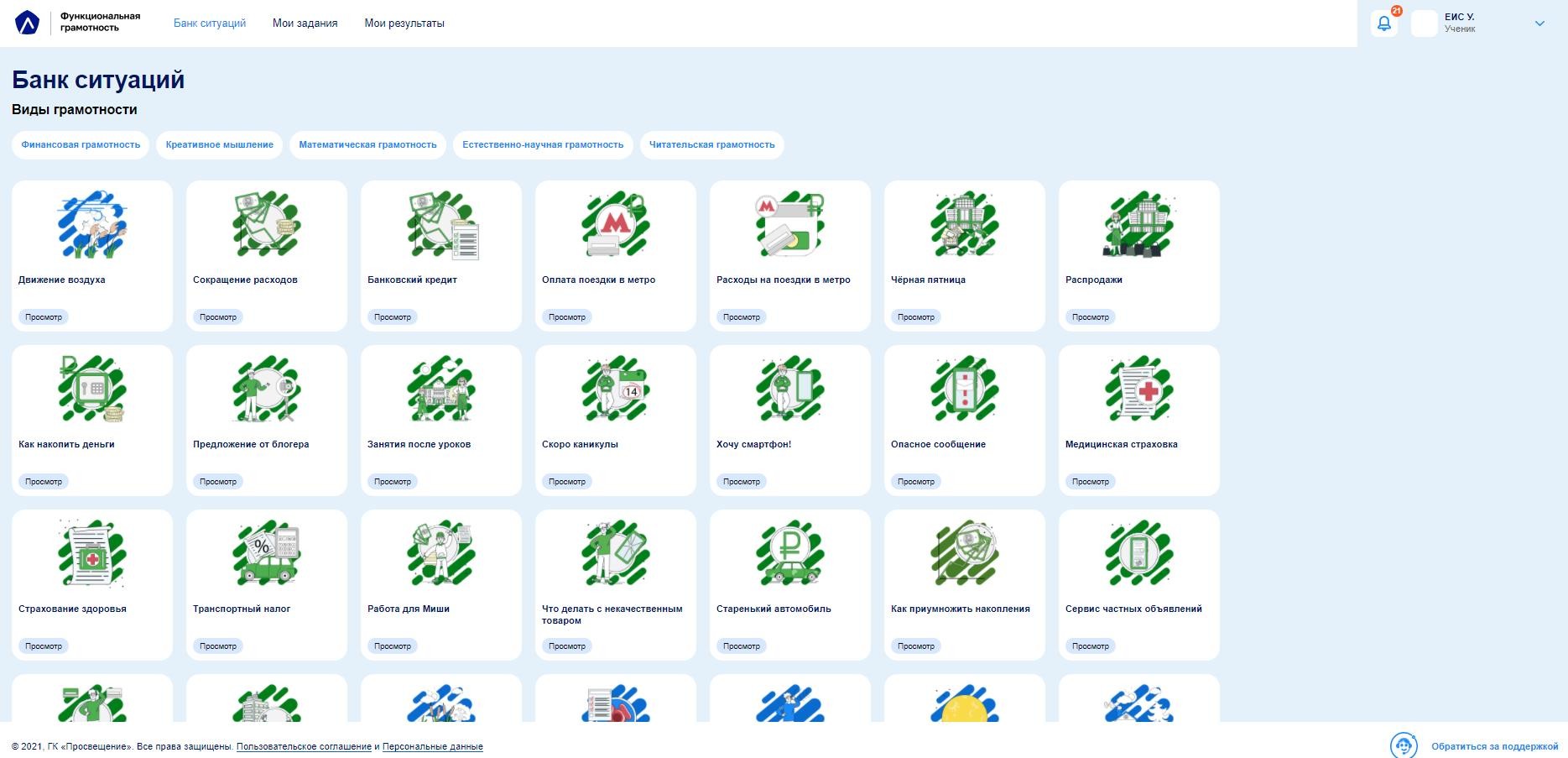 Видеть задания по  всем компонентам  ФГ для тренажера
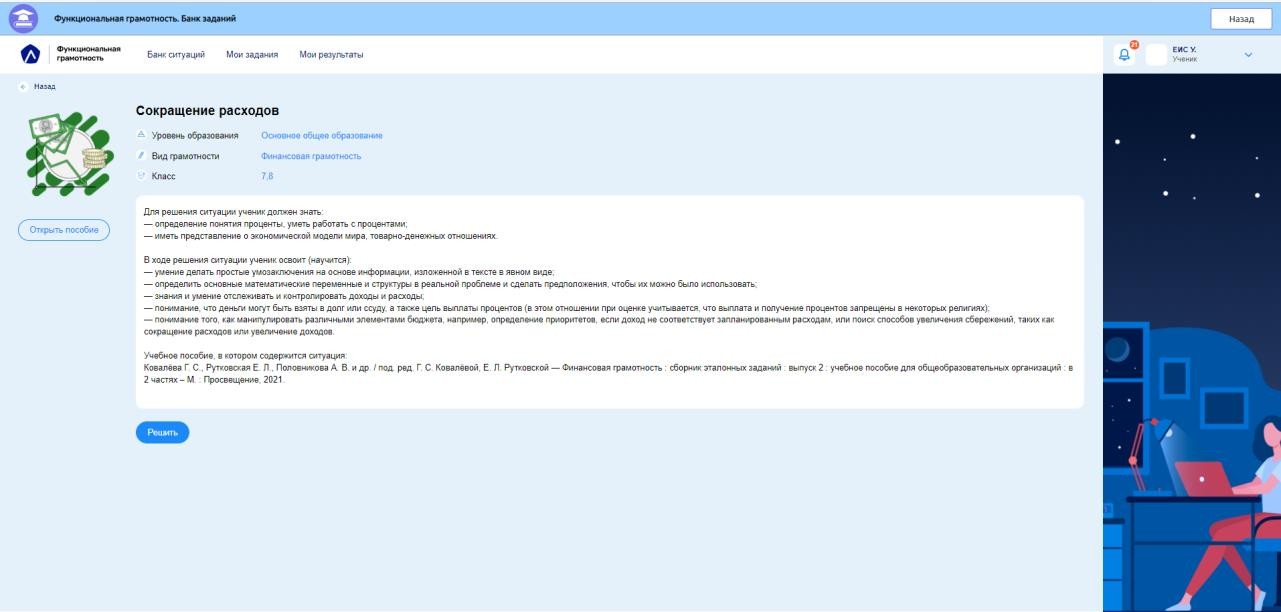 Просматривать ЭФУП
Решать ситуации-  тренажеры без
ограничения попыток
© АО «Издательство «Просвещение», 2022
Проект «Учебник в наушниках»
20
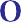 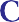 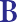 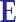 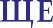 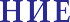 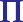 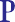 70 аудиоучебников по 7 предметам основного общего образования
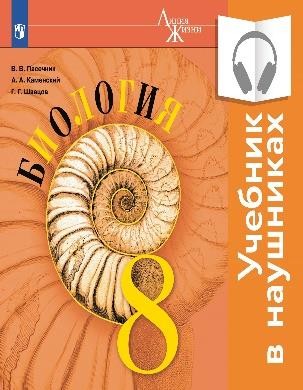 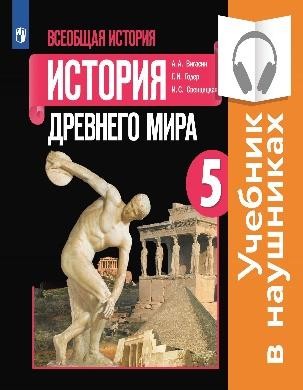 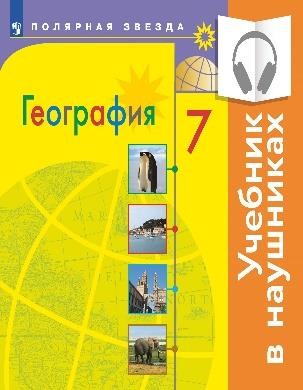 Биология (2 УМК)
Всеобщая история (1 УМК)  География (2 УМК)
История России (2 УМК)  Литература (2 УМК)
Музыка (2 УМК)
Обществознание (2 УМК)
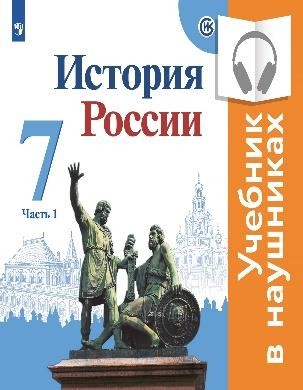 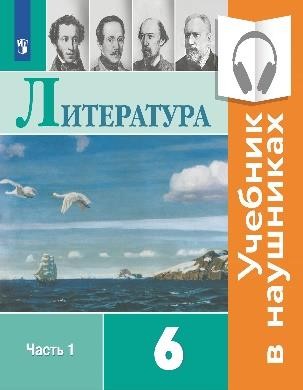 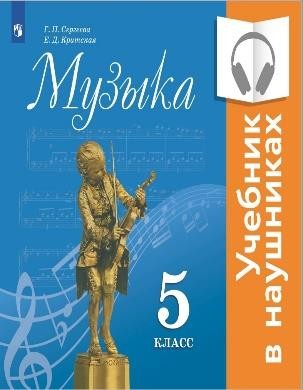 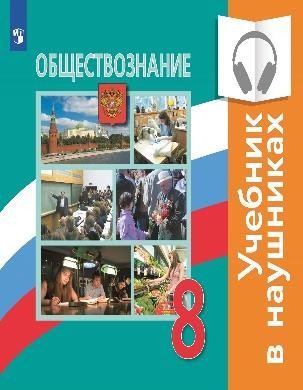 © АО «Издательство «Просвещение», 2022
Проект «Учебник в наушниках»
22
Аудиоучебники в интернет-магазине
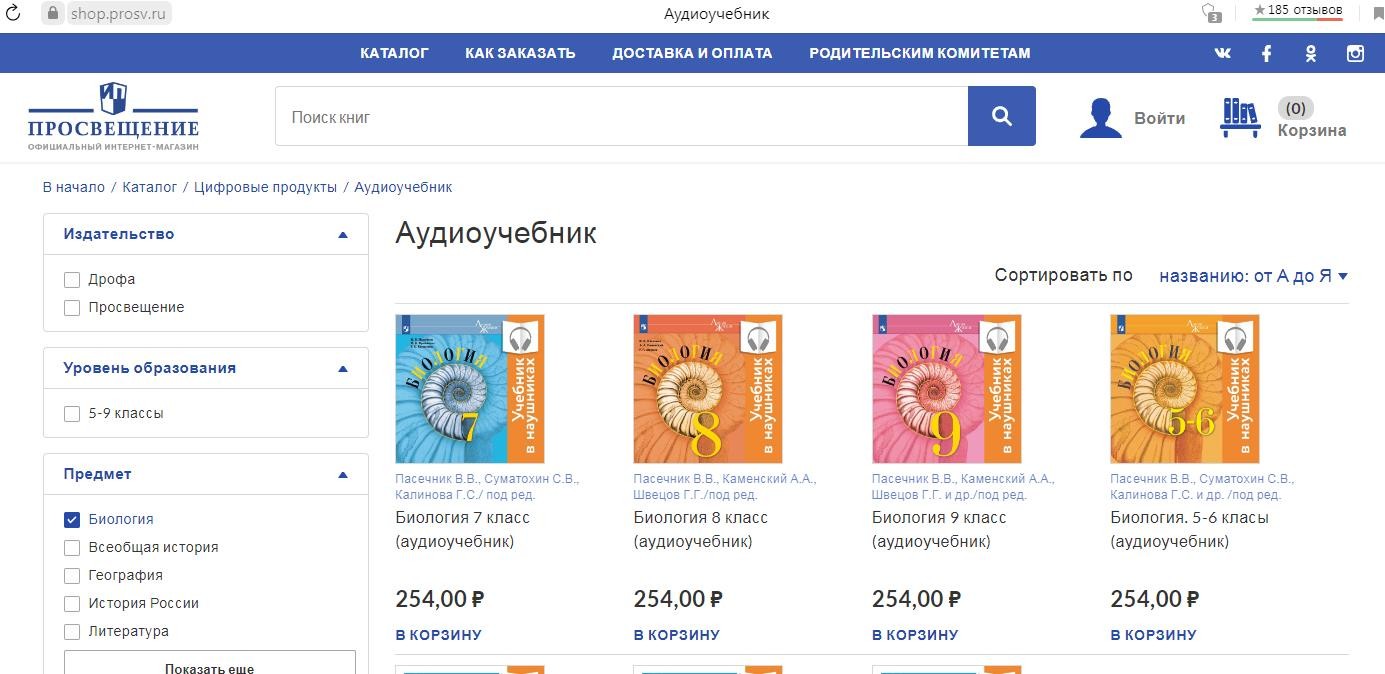 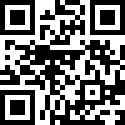 © АО «Издательство «Просвещение», 2022
Физическое воспитание.
Формирование культуры здоровья и эмоционального благополучия
25
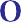 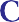 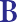 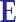 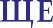 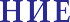 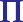 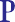 Соблюдение правил безопасности, в т.ч. навыков безопасного поведения в
интернет-среде
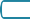 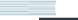 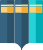 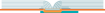 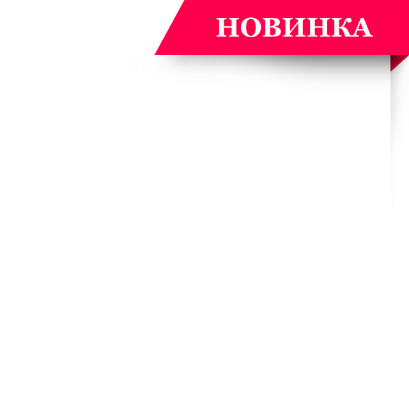 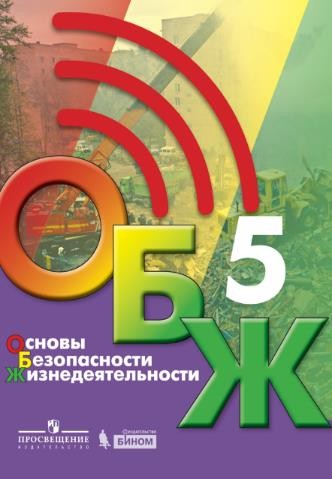 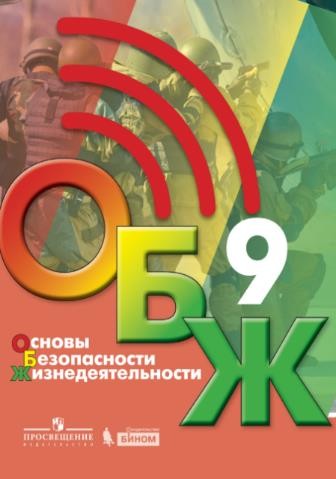 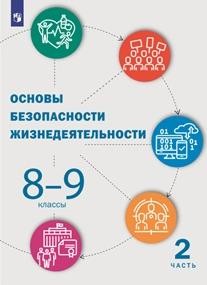 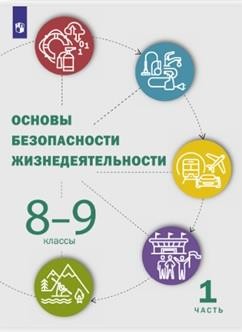 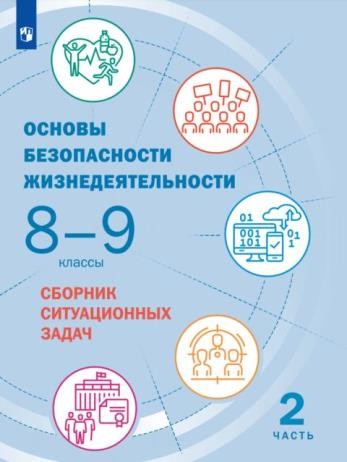 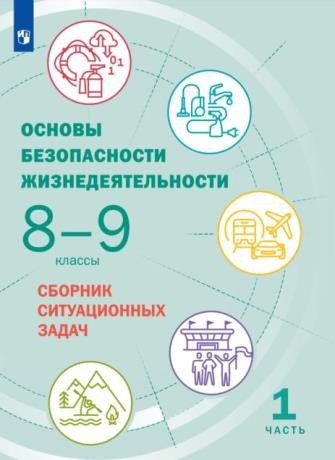 ФП 1.1.2.8.2.2.1 — 1.1.2.8.2.2.5
Под ред. Егорова С.Н.
ФП 1.1.2.8.2.1.1
Под ред. Шойгу Ю.С.
Сборники ситуационных задач
Новая линия учебников
обеспечивает полное
изучение курса и создана с  учётом современных  вызовов в области
противодействия угрозам  жизни и здоровью человека
Новый курс направлен на  освоение обучающимися  8—9 классов практических  навыков поведения в  опасных, экстремальных и  чрезвычайных ситуациях
© АО «Издательство «Просвещение», 2022
«Эффективная начальная школа» (ЭНШ)
опыт города Москвы и издательства «Просвещение»
26
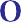 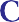 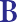 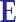 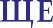 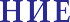 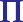 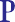 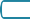 Основа – система «Школа России»
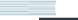 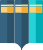 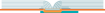 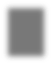 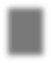 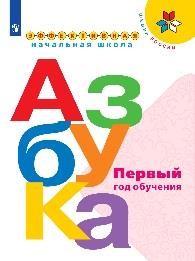 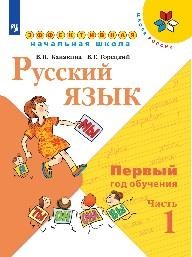 Право на ускоренное начальное образование закреплено нормативными локальными актами ОО

Осуществляется субъектами образовательного процесса на добровольной основе

Реализуется ОО для всех обучающихся, освоивших в полном объеме образовательную программу  дошкольного образования и готовых к освоению образовательной программы НОО

Используются разработанные авторами курсов диагностические пособия, позволяющие оценить уровень
освоения учебного материала и организовать при необходимости дополнительную коррекционную работу
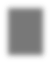 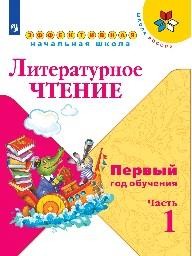 Соответствие ускоренного курса содержанию программы по НОО (1-4)
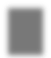 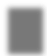 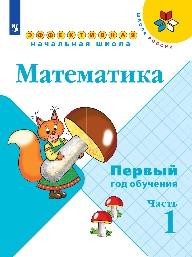 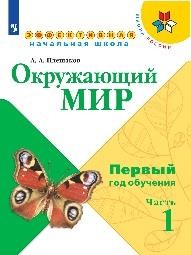 © АО «Издательство «Просвещение», 2022
«Эффективная начальная школа» (ЭНШ)
27
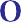 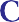 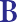 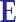 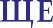 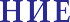 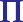 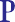 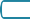 Опыт образовательных организаций г. Москвы
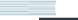 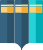 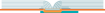 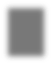 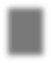 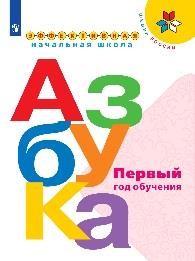 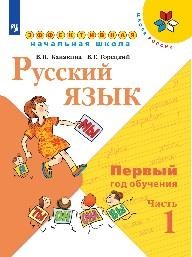 Первый год обучения:
«Азбука», автор В. Г. Горецкий - 1 часть
«Русский язык», автор Канакина В.П. – 2 части
«Литературное чтение», автор Климанова Л.Ф. – 3 части
«Математика», автор Моро М.И. и др. – 4 части
«Окружающий мир», Плешаков А.А. – 3 части
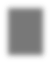 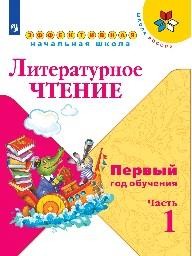 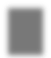 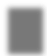 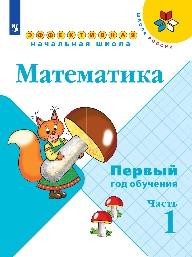 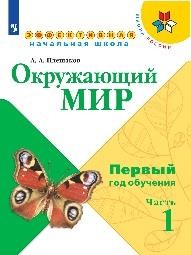 27
© АО «Издательство «Просвещение», 2022
«Эффективная начальная школа» (ЭНШ)
28
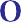 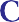 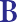 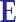 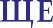 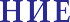 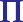 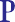 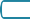 Опыт Москвы

Цель – обеспечение условий для развития и обучения детей с высоким уровнем развития
параметров дошкольной зрелости.
Задачи:
организовать адаптационный период обучения в соответствии с психологическими,  физиологическими и интеллектуальными особенностями развития обучающихся;
составить планирование содержания всех предметных направлений для ускоренного
обучения; !!!
использовать результаты мониторинговых исследований для выбора методов и приемов  обучения;
своевременно информировать всех участников образовательного процесса о достижениях  и проблемах образования в рамках проекта;
проводить систематический обмен и тиражирование опыта работы по проекту;
максимально использовать все ресурсы для результативности образовательного процесса.
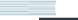 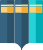 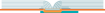 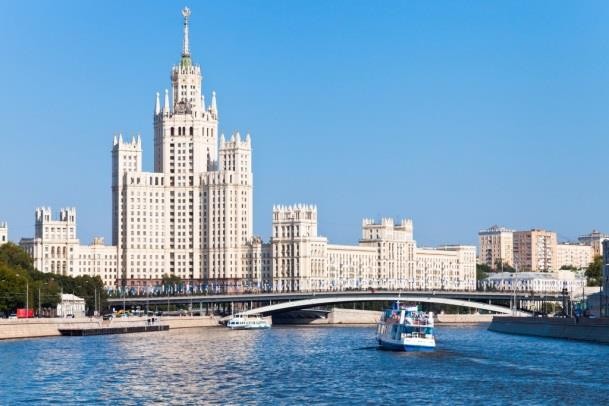 © АО «Издательство «Просвещение», 2022
29
Финансовая грамотность для НОО
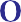 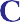 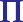 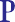 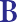 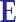 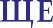 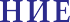 Новый курс финансовой грамотности
для начальной	школы, автор	Калашникова	Н.Г. и др.
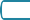 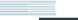 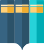 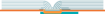 Сформировать базовые финансовые понятия
Научить грамотно распоряжаться деньгами
Объяснить взаимосвязь труда и его  стоимости
Познакомить  с личным финансовым  бюджетом и планом
Научить делать осознанный выбор для
достижения личных финансовых целей
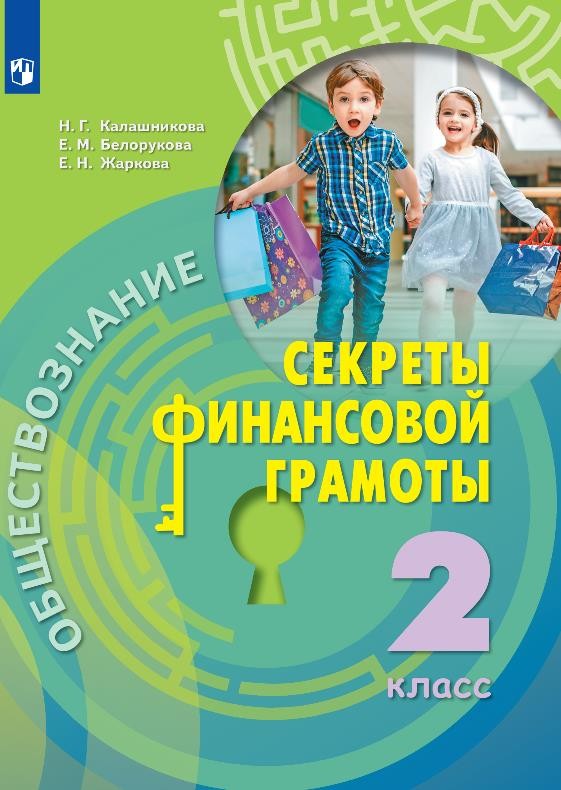 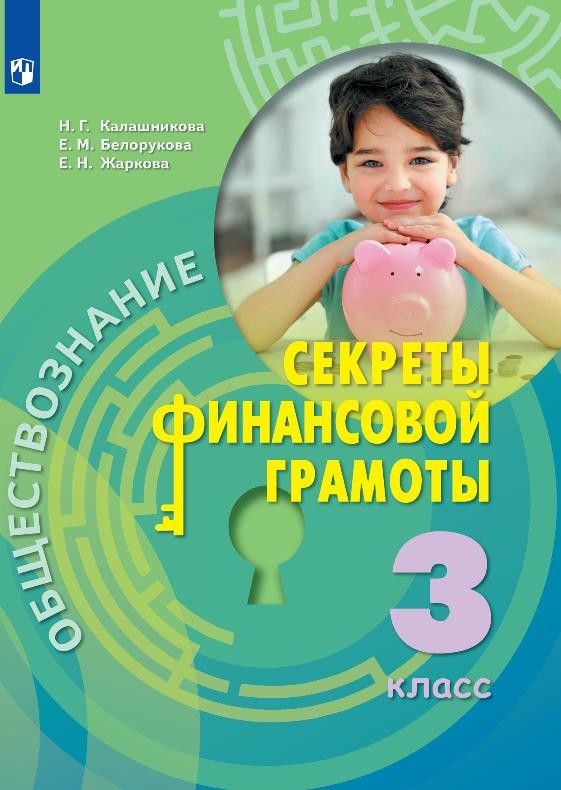 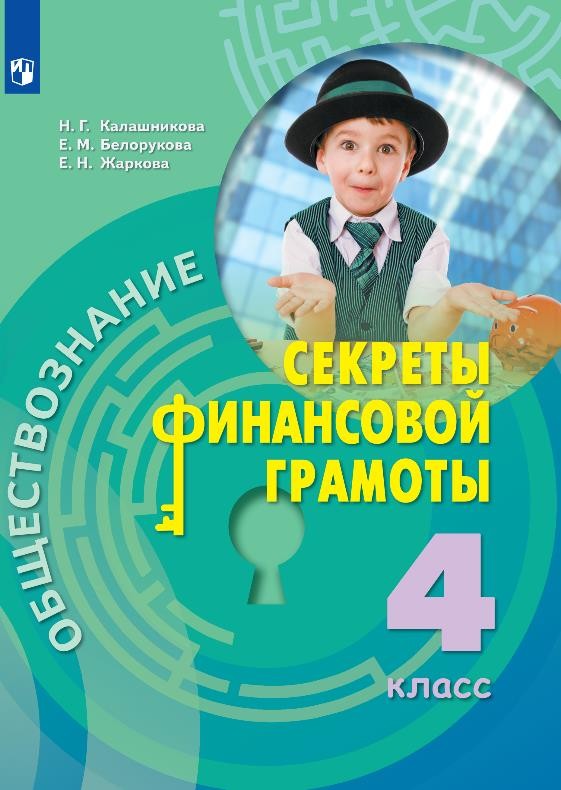 © АО «Издательство «Просвещение», 2022
30
Проект «Предпринимательские классы»
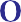 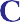 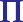 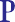 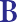 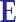 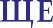 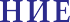 Линия УМК «Финансовая грамотность. Современный мир. Лавренова Е. Б. (8-9)»
Лини УМК «Финансовая грамотность. Цифровой мир. Толкачева С. В. (10-11)»
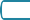 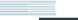 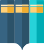 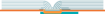 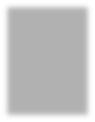 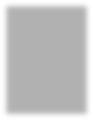 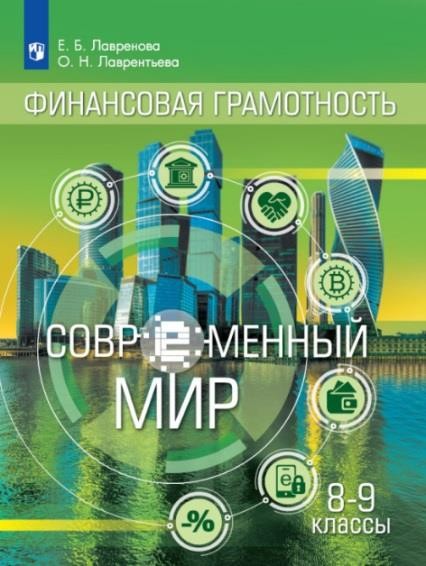 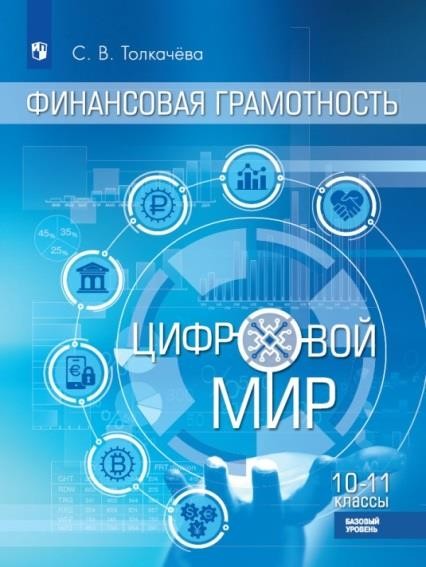 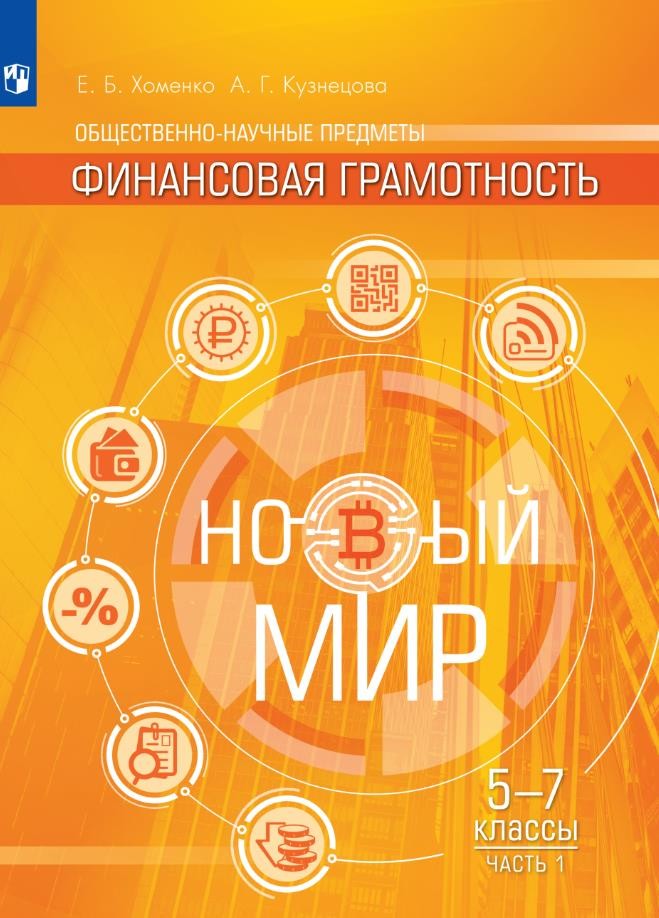 Задачи курсов
Сформировать базовые финансовые
понятия
Научить грамотно распоряжаться  деньгами
Объяснить взаимосвязь труда и его  стоимости
Познакомить с личным финансовым  бюджетом и планом
Научить делать осознанный выбор для  достижения личных финансовых целей
НОВИНКА в 2 частях
Е. Б. Хоменко, А. Г. Кузнецова
ФП № 2.1.2.1.2.3.1
Е.Б. Лавренова, О.Н. Лаврентьева
ФП № 1.1.3.3.3.10.1
С.В. Толкачева
© АО «Издательство «Просвещение», 2022
Цифровой сервис «ПРОвоспитание» — обеспечение единого подхода к  содержанию воспитательной деятельности
33
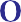 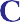 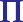 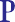 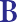 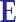 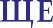 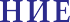 Помощь в планировании и организации воспитательной работы в школе
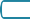 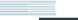 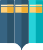 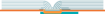 советник директора школы по ВР
заместитель директора школы по ВР
учитель
классный руководитель
Возможности цифрового сервиса:
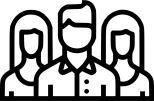 автоматизированное создание рабочей  Программы воспитания и календарного Плана  воспитательной работы школы по модулям  Примерной программы воспитания и  направлениям воспитания ФГОС
использование готовых материалов  (сценариев) для организации воспитательной  работы в школе (материалы ГК и авторские,  возможна подгрузка разработок учителей)
библиотека учебных и методических пособий  по воспитательной работе
автоматизированное проведение самоанализа  воспитательной работы в школе
использование библиотеки нормативных  документов по воспитательной работе в школе
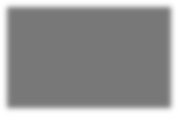 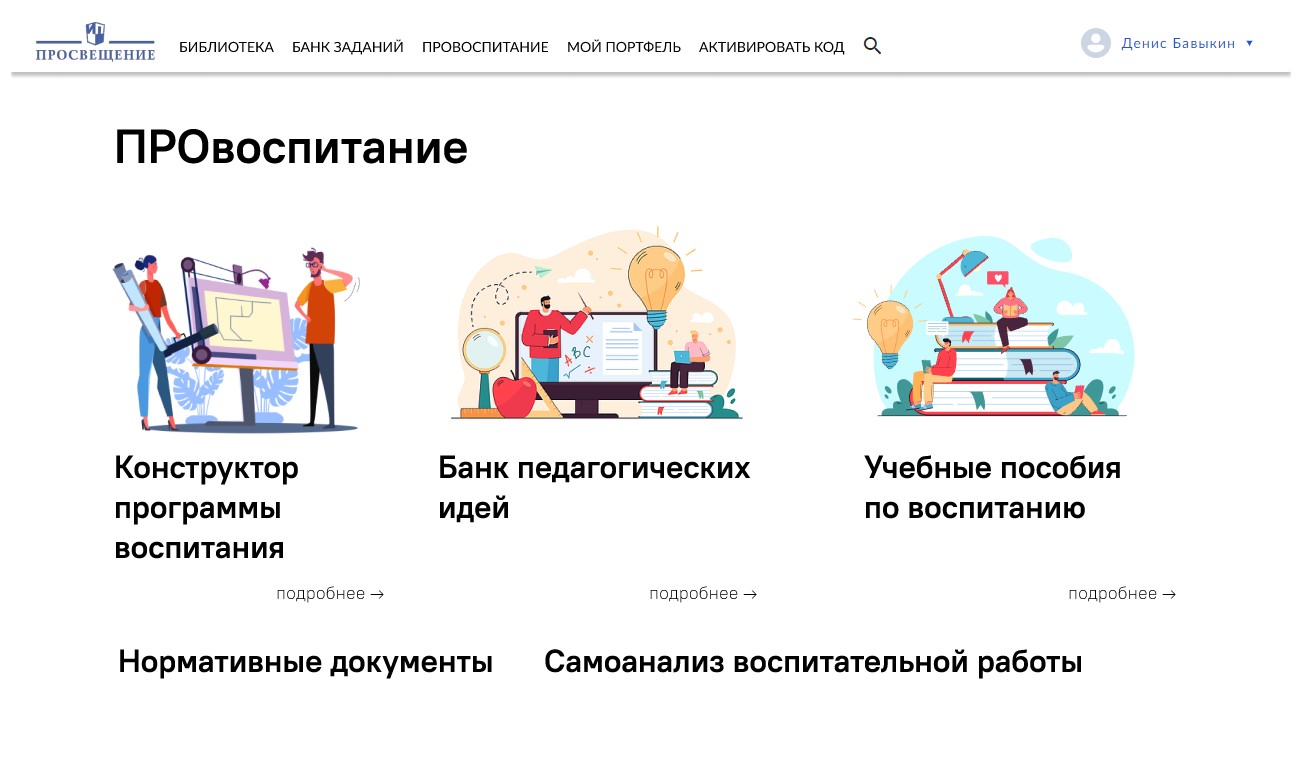 © АО «Издательство «Просвещение», 2022
Цифровой сервис «Лаборатория проектов»
34
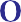 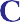 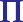 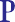 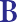 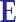 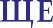 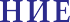 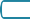 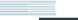 Цифровой сервис по сопровождению проектной деятельности

Преимущества

Возможность реализации проектной  деятельности на 3 образовательных ступенях  (5—6, 7—9, 10—11 классы)
Сопровождение обучающими подсказками,  составляющими обучающий алгоритм
Содержание, шаблоны, темы разработаны  квалифицированными специалистами и  прошли экспертную оценку

Характеристики
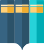 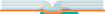 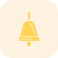 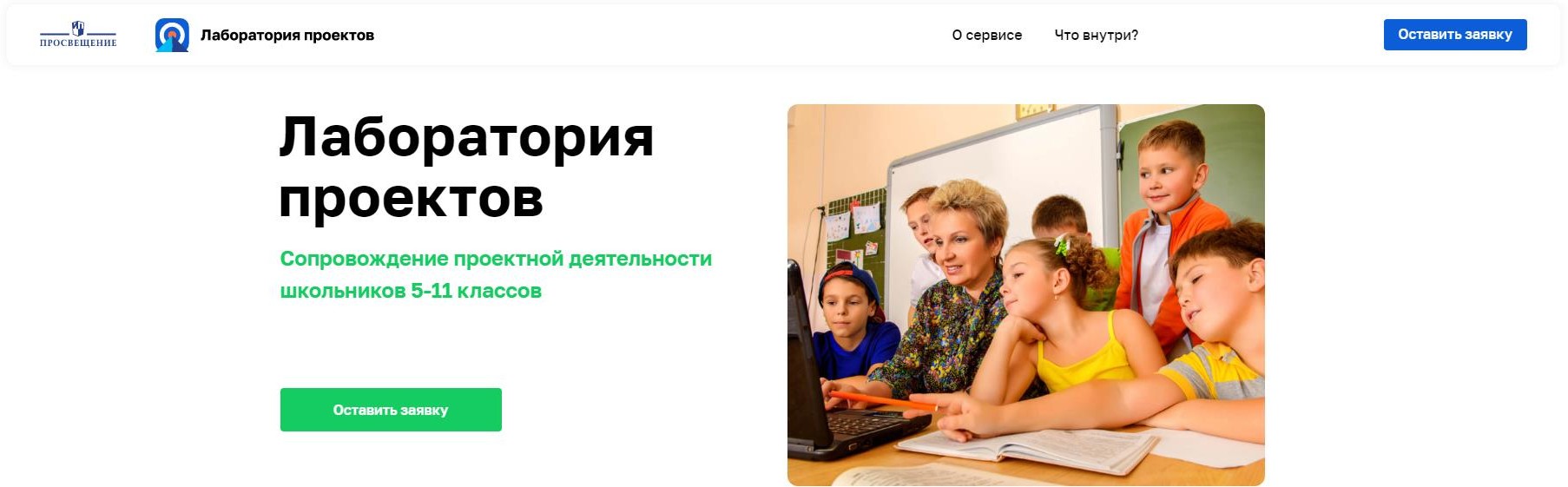 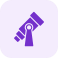 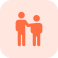 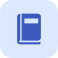 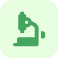 Доступ 24/7
Коммуникация учитель/ ученик
4 вида проектов: исследовательский  (естественно-научный, гуманитарный),  творческий, производственный, социальный
Возможность выполнять проект на 4 разных
уровнях сложности
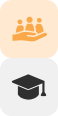 Пошаговый алгоритм ведения проектной деятельности для учителей и учеников с  методическими рекомендациями по каждому шагу
Банк тем проектов по различным видам, направлениям, предметам, классам
Критерии оценивания проектов для учителей и учеников
© АО «Издательство «Просвещение», 2022
Цифровой сервис «Учим стихи»
35
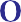 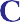 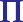 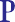 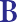 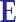 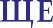 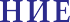 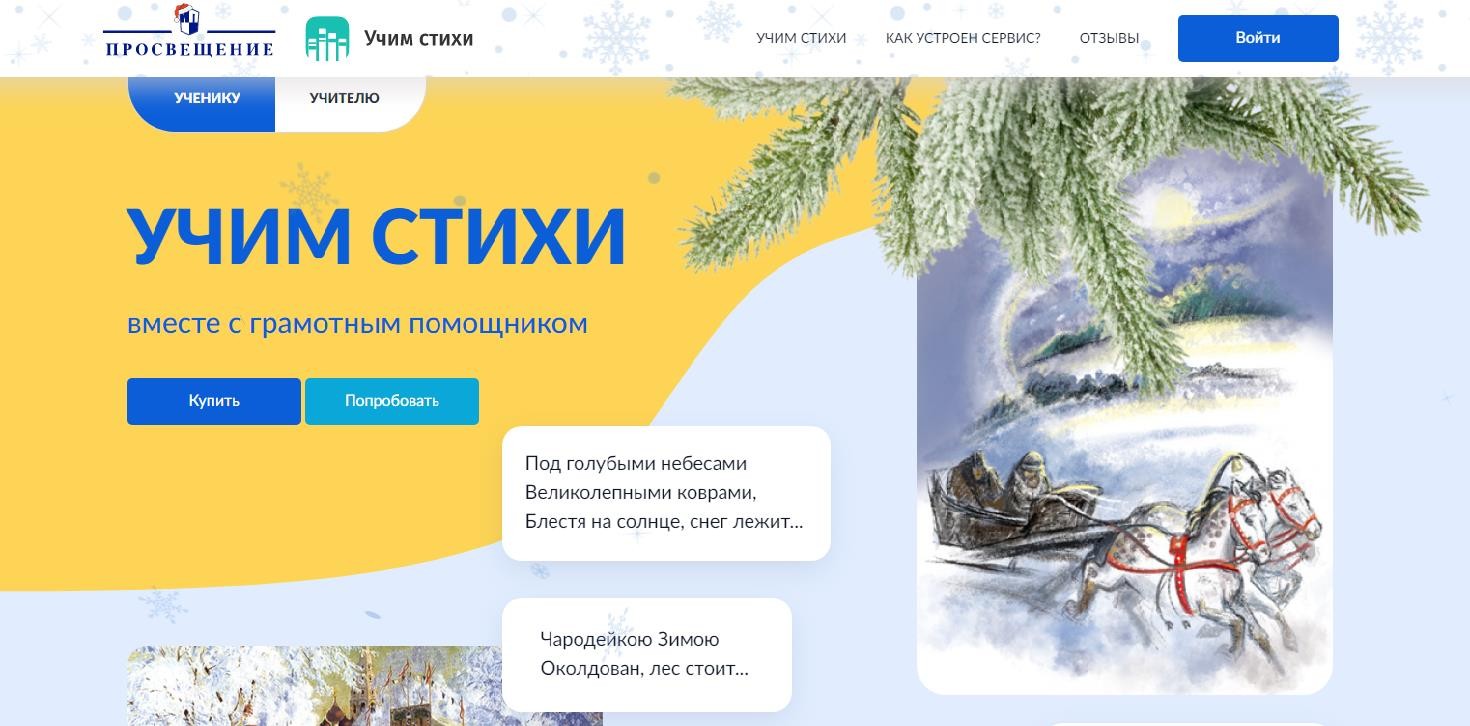 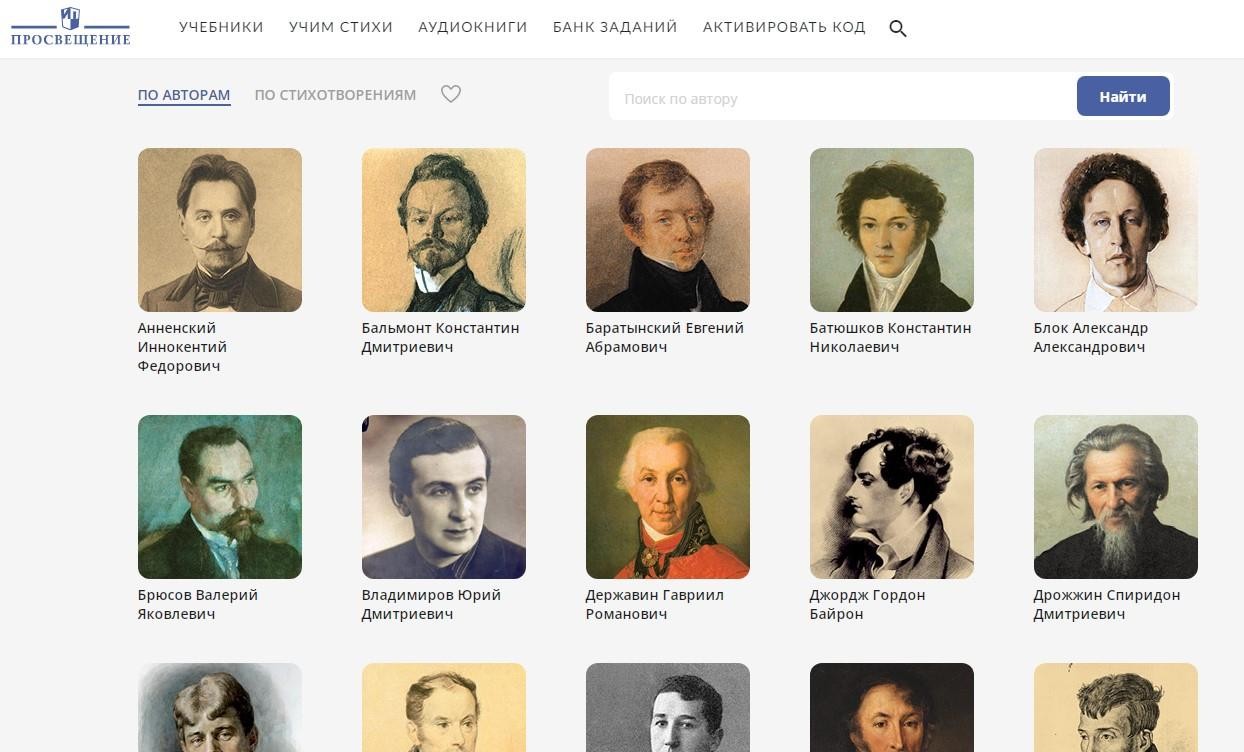 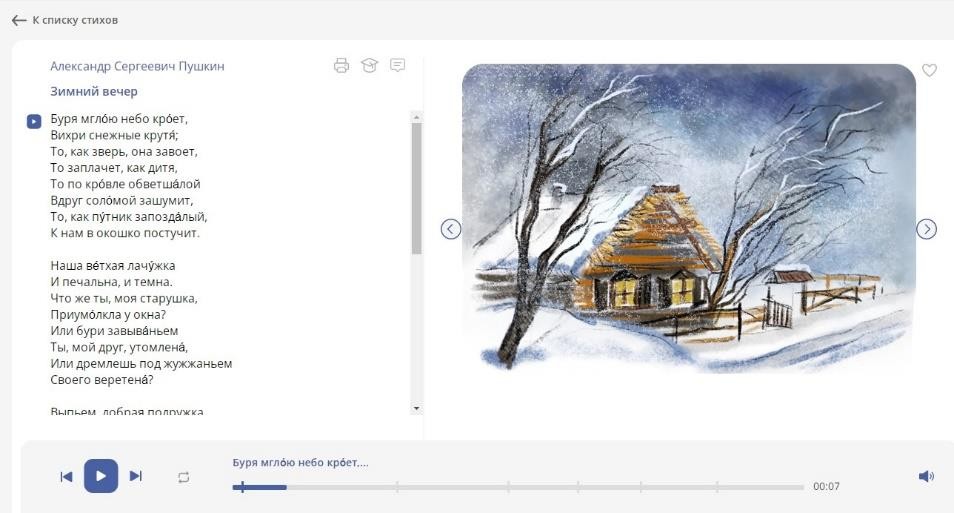 © АО «Издательство «Просвещение», 2022
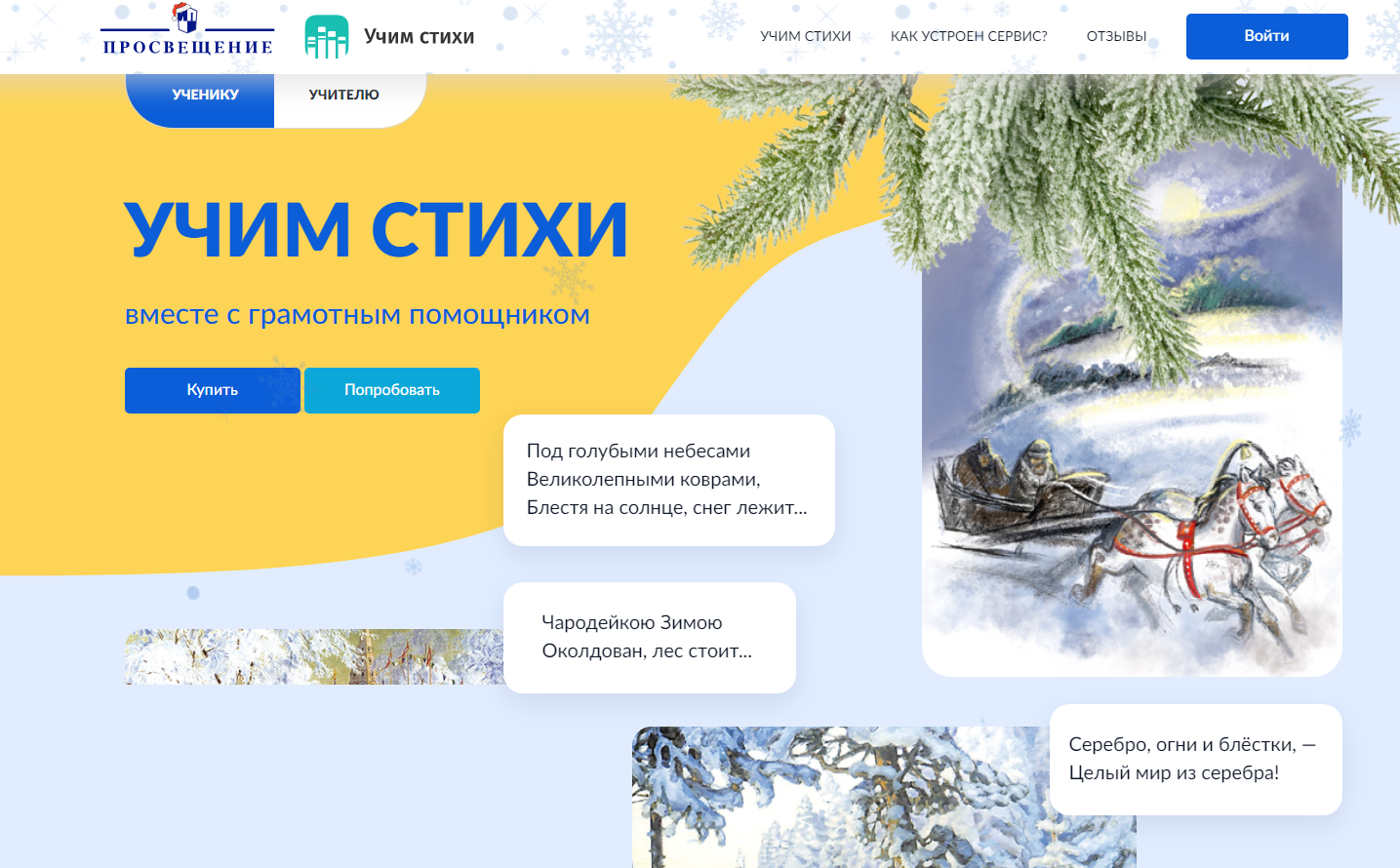 Учим стихи
Сервис для эффективного и самостоятельного освоения технологии заучивания стихотворений
Задача:

помочь школьникам легко и успешно заучить стихотворение с опорой:

на определение эмоционального тона    стихотворения
на осмысление содержания
на восприятие смысловых фрагментов
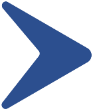 Результат: у школьников возрастает интерес к чтению стихов наизусть, расширяется словарный запас и развивается эстетический вкус
39
© АО «Издательство «Просвещение», 2022
Комментарии
300 + стихотворений
Иллюстрации
Аудиобиблиотека
Алгоритм
Плеер
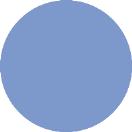 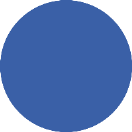 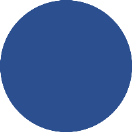 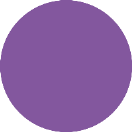 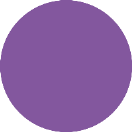 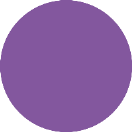 Что внутри сервиса?
3
5
6
4
1
2
для пояснения трудных слов
к каждому смысловому фрагменту стихотворения
профессионального прочтения
из школьной программы 1 ─ 11 классов
с удобным фильтром по классу,
автору, названию, теме или событию
для заучивания, ориентированный на разные виды памяти
с функцией повтора смысловых фрагментов стихотворения
40
© АО «Издательство «Просвещение», 2022
Цифровой сервис самостоятельной подготовки к ГИА
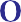 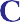 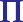 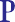 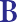 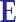 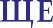 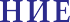 Банк трудных заданий ГИА  по 7 школьным предметам
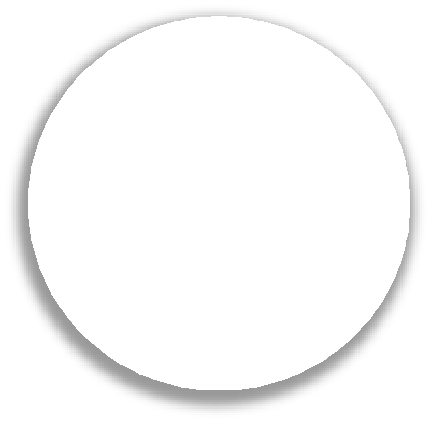 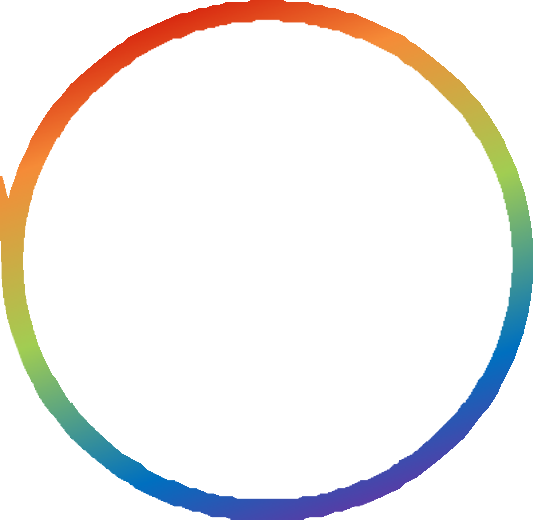 Выбор заданий по 7 основным школьным предметам
Ауди«т Нимаею1щ0и0хся
браелсулрсоовв !»
Банк трудных заданий включает 840 атомарных единиц
Печать контента и его индивидуальный подбор
Организация фронтальной работы в группе/классе
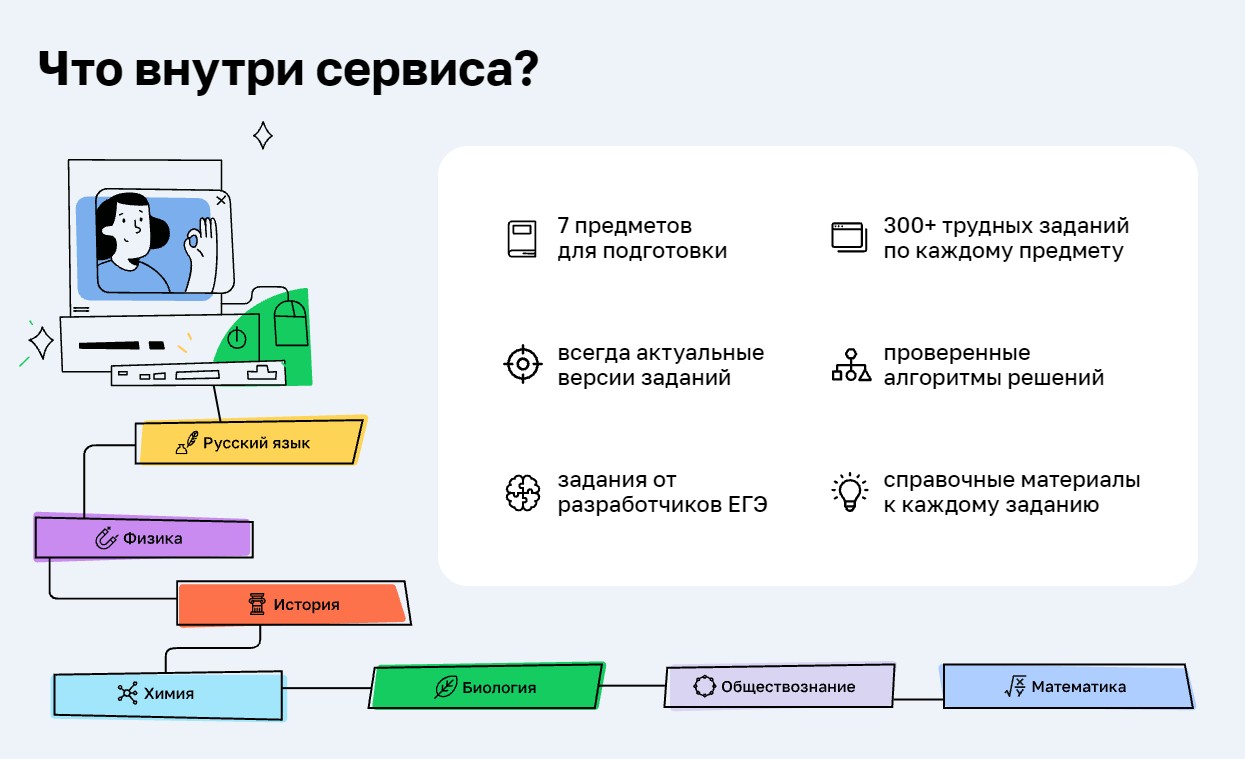 © АО «Издательство «Просвещение», 2022
Цифровой сервис самостоятельной подготовки к ГИА
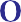 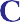 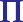 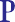 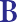 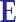 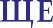 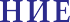 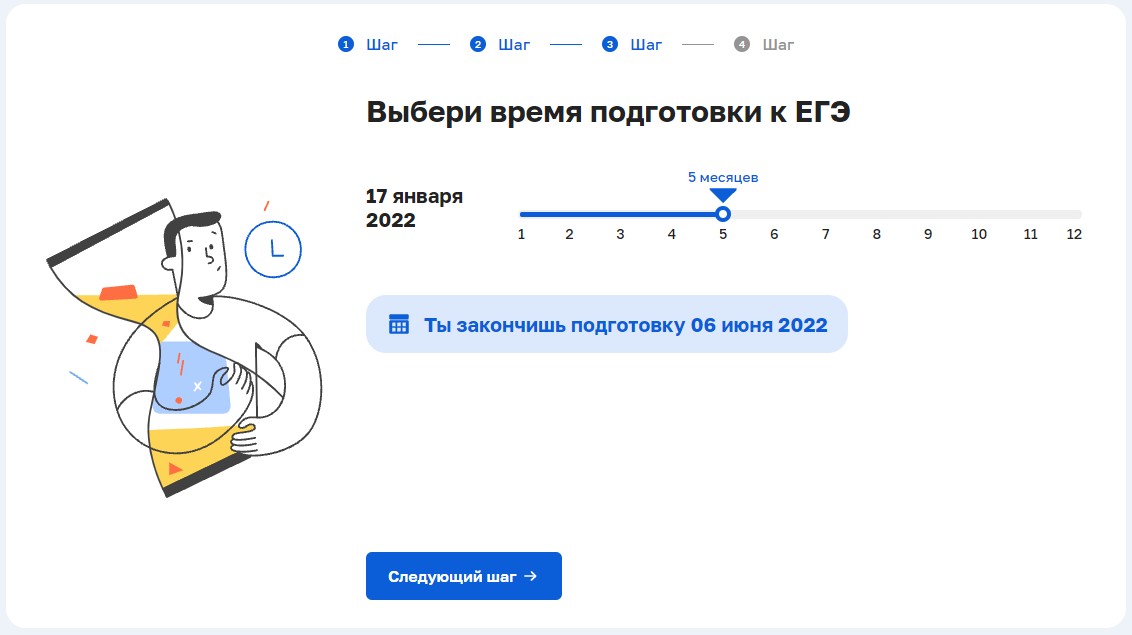 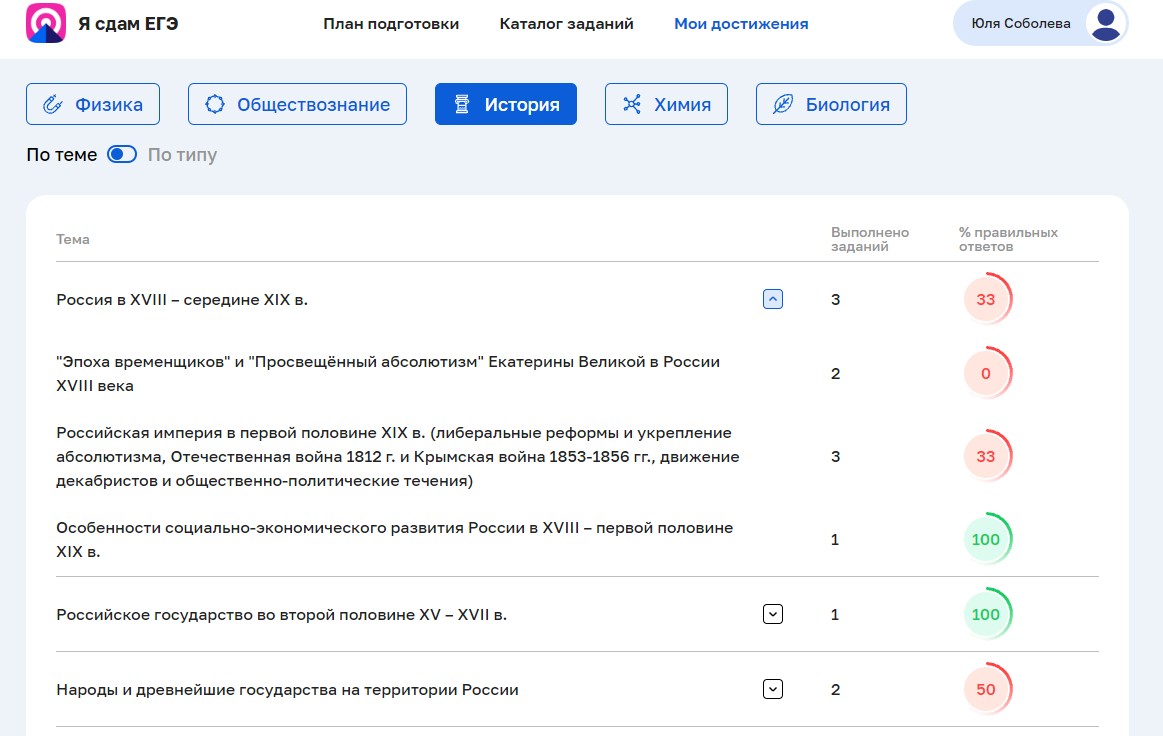 42
© АО «Издательство «Просвещение», 2022
Цифровой сервис самостоятельной подготовки к ГИА
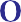 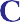 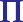 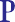 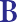 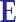 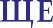 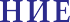 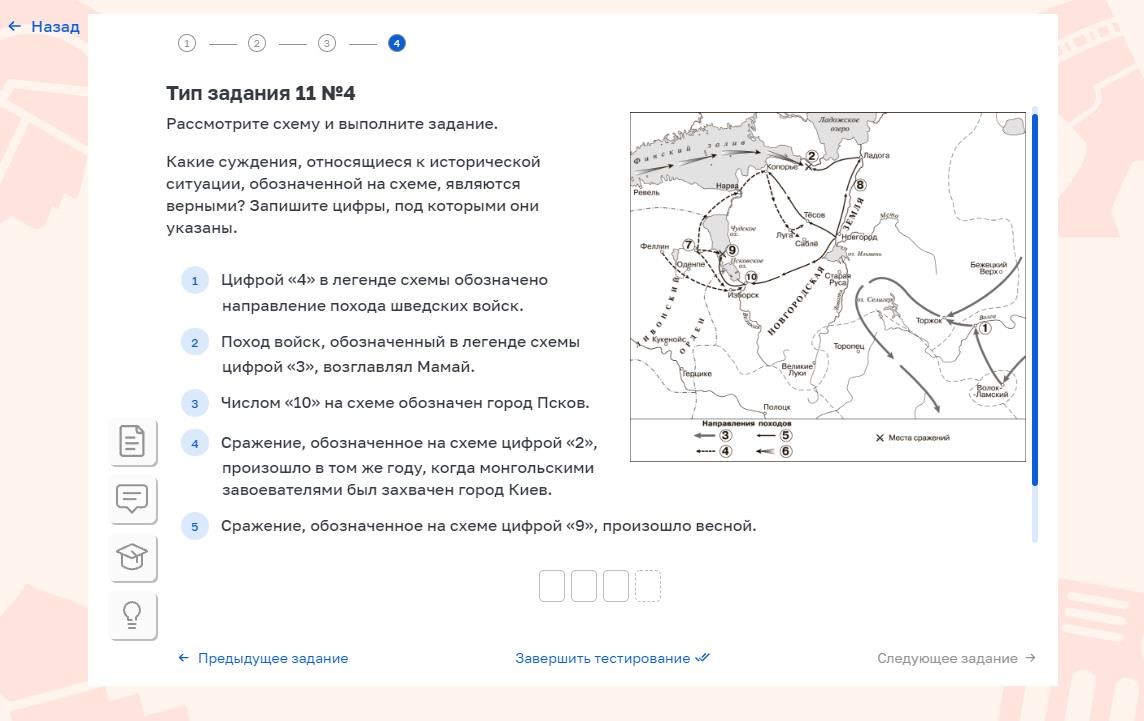 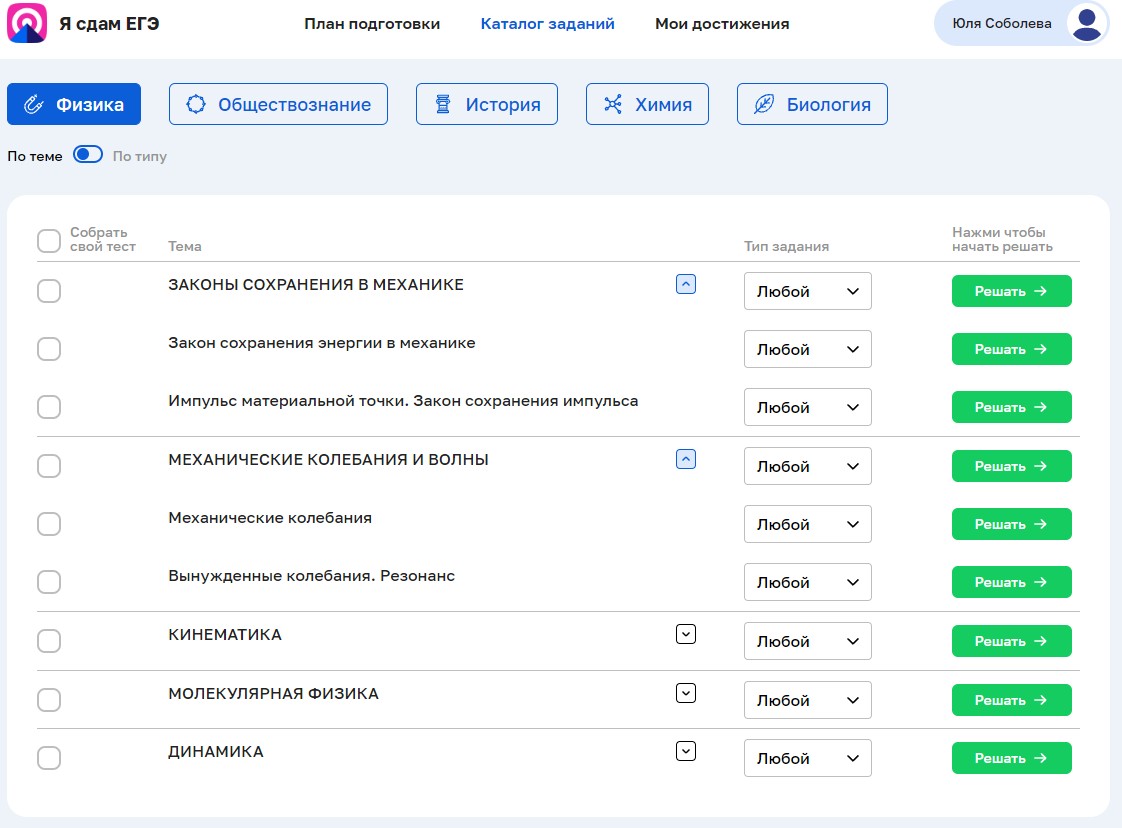 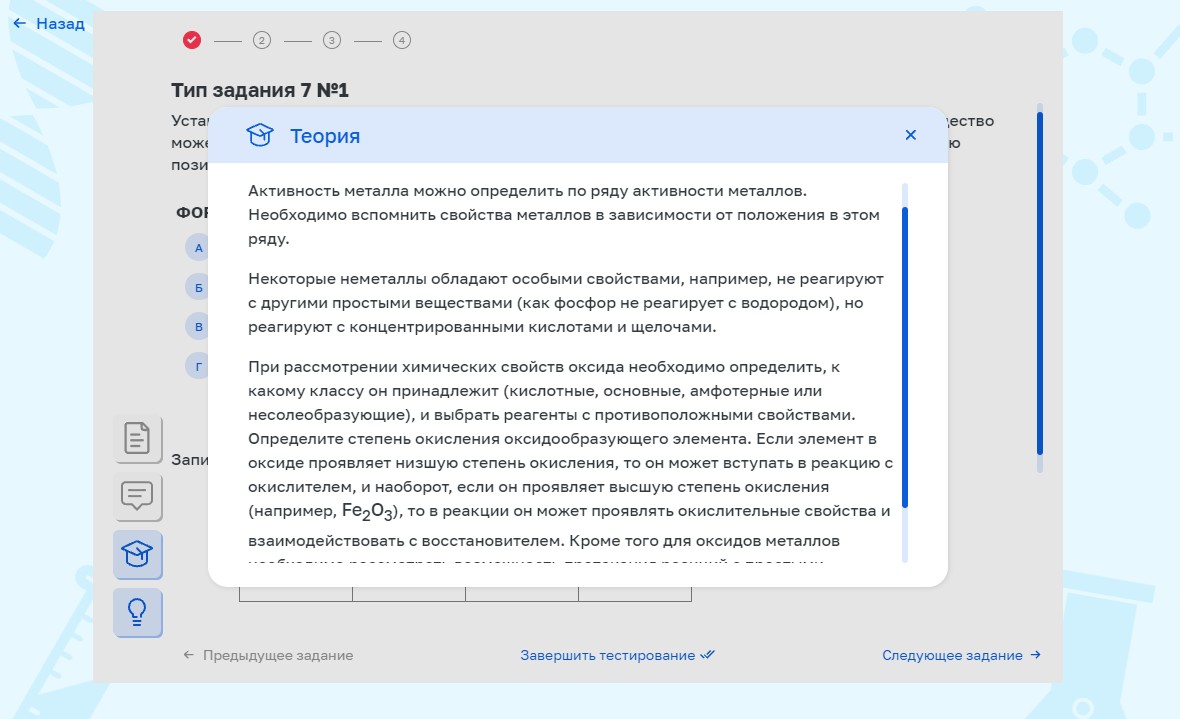 43
© АО «Издательство «Просвещение», 2022
Серия учебных пособий «Математическая вертикаль»
39
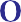 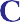 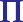 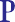 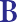 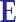 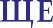 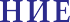 Математическая вертикаль.
Геометрия. 7-9 классы.
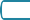 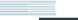 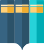 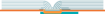 Материал данного пособия представляет собой курс  геометрии за 7, 8 и 9 классы основной школы участников  проекта «Математическая вертикаль».
Пособия позволяют сформировать представления о  геометрии, овладеть методами доказательств, дать  представление о свойствах геометрических фигур
и развить пространственное мышление, применять  полученные знания на практике.
В пособиях этой серии есть материал международных  исследований, оценивающих уровень и качество
математического и естественнонаучного образования  учащихся 7—9 классов основной школы.
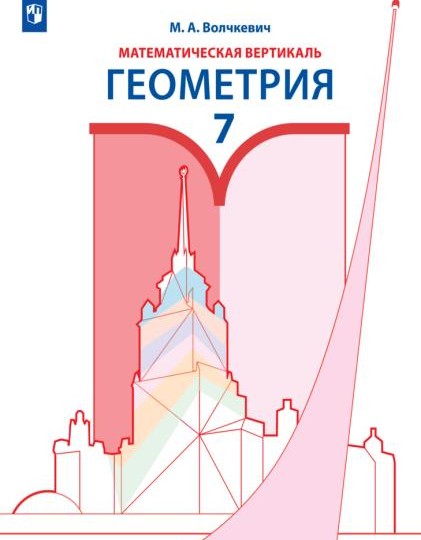 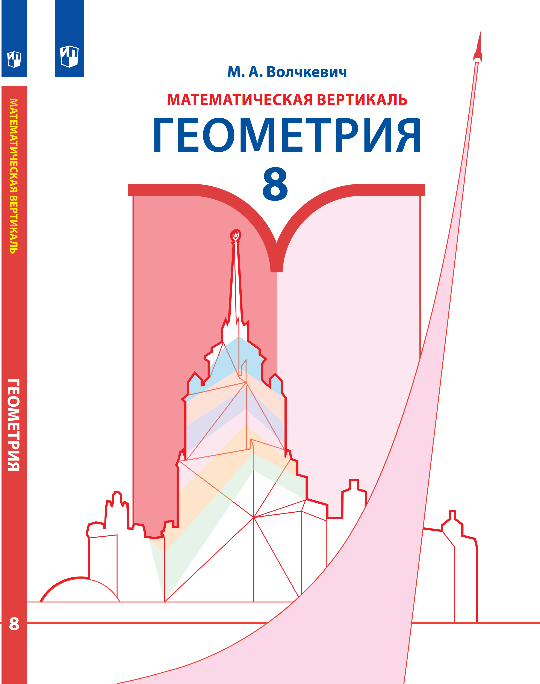 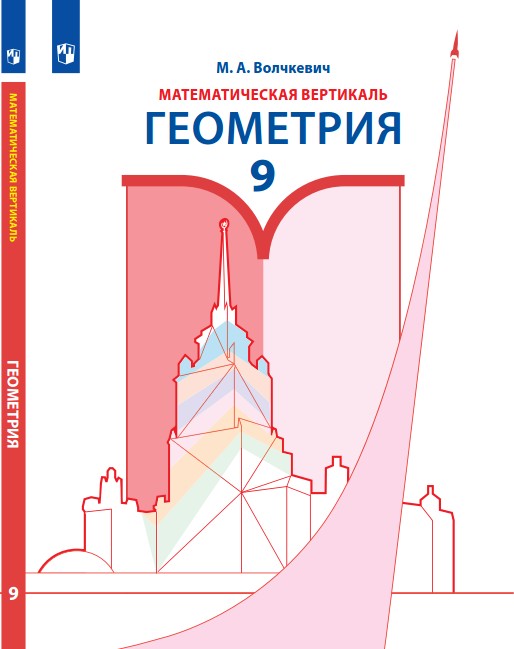 © АО «Издательство «Просвещение», 2022
Теория вероятностей и статистика. 7-9 классы
40
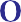 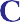 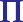 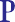 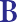 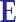 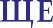 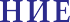 Теория вероятностей и статистика. 7-9 классы.
Высоцкий И.Р., Ященко И.В.
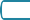 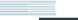 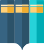 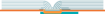 Ключевая особенность: в качестве учебного материала в пособии  использованы актуальные сведения о демографии, экономике,  сельском хозяйстве России, явлениях повседневной жизни,  окружающих школьника
Особенности учебного пособия:
учебное пособие «Теория вероятностей и статистика» может  использоваться как на уроках математики, так и для организации  внеурочной деятельности;
для погружения в предмет изучения даётся мотивирующая  информация, она часто связана с интересами школьников;
содержание задач в пособии вызывает желание решить их и найти  ответы на все вопросы.
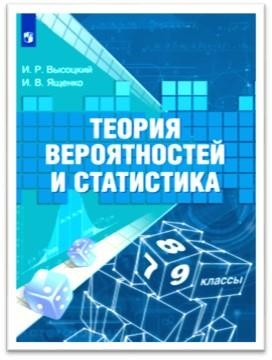 © АО «Издательство «Просвещение», 2022
ДИАГНОСТИКА ПОЗНАВАТЕЛЬНОГО РАЗВИТИЯ
42
Диагностические наборы
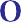 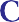 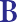 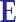 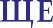 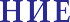 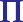 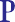 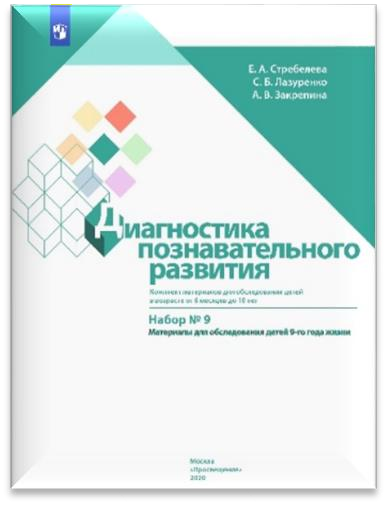 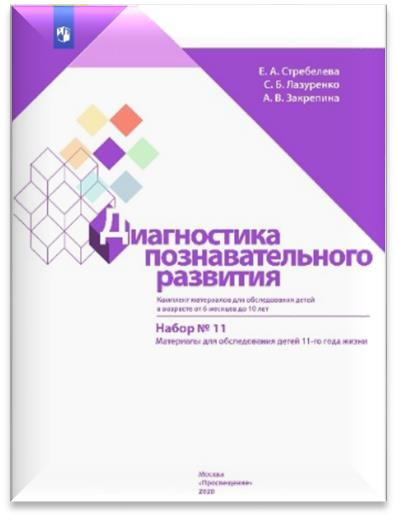 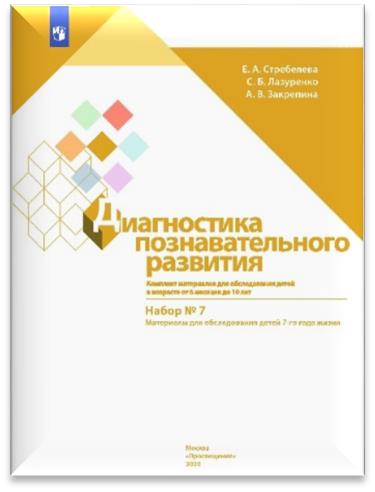 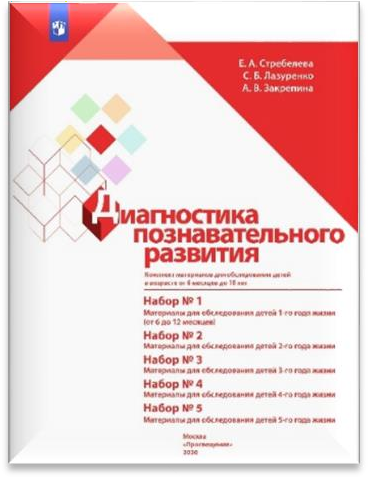 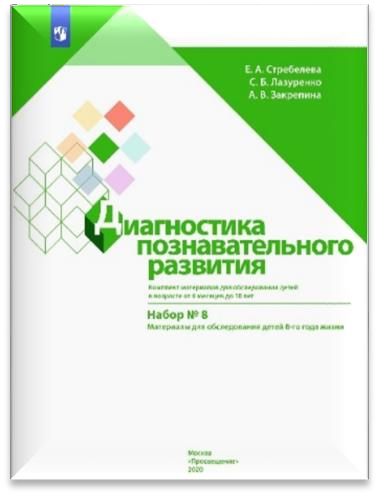 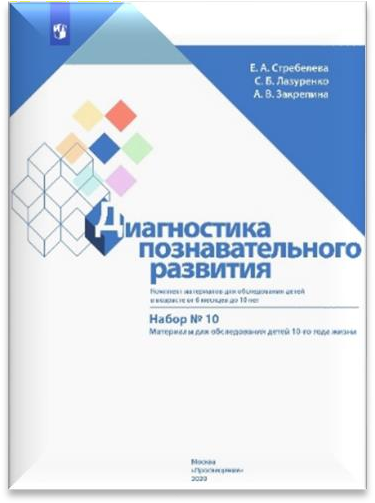 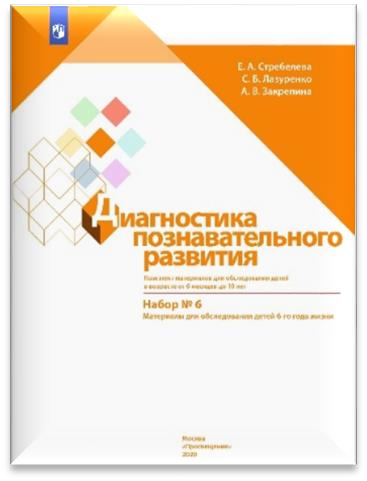 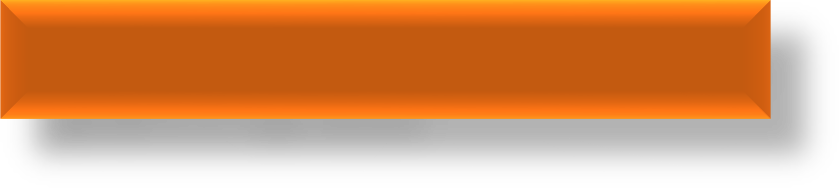 Набор № 6. Материалы для обследования  детей 6-го года жизни
Набор № 7. Материалы для обследования  детей 7-го года жизни
Набор № 8. Материалы для обследования
детей 8-го года жизни
Набор № 9. Материалы для обследования
детей 9-го года жизни
Набор № 10. Материалы для обследования  детей 10-го года жизни
Набор № 11. Материалы для обследования  детей 11-го года жизни
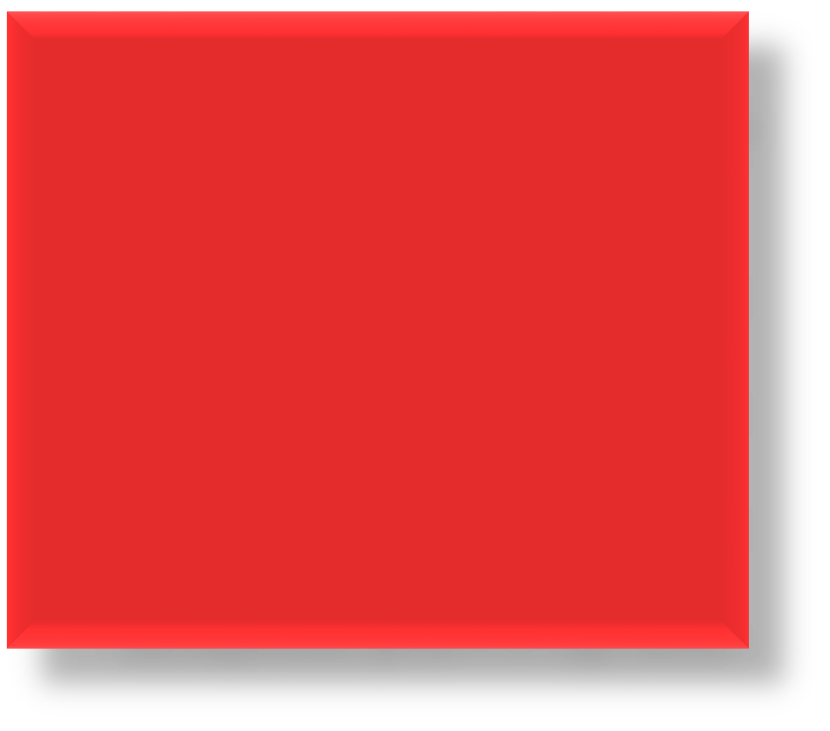 Набор № 1. Материалы для  обследования детей 1-го года жизни (от  6 до 12 месяцев)
Набор № 2. Материалы для
обследования детей 2-го года жизни
Набор № 3. Материалы для  обследования детей 3-го года жизни
Набор № 4. Материалы для  обследования детей 4-го года жизни
Набор № 5. Материалы для
обследования детей 5-го года жизни
В каждый набор входят:
Таблица заданий (краткое  описание диагностической  процедуры)
Необходимые дидактические  материалы к заданиям (плотные  листы с заданиями и метками  для разрезания на карточки)
Чистые конверты (для хранения  небольших карточек, если они  есть в наборе)
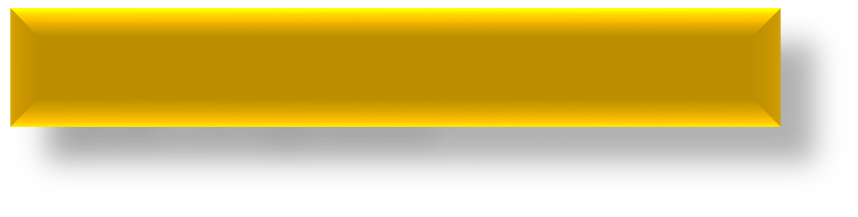 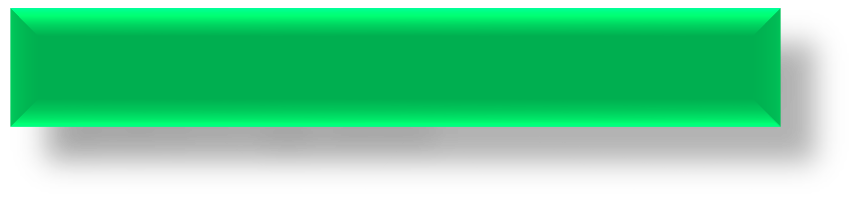 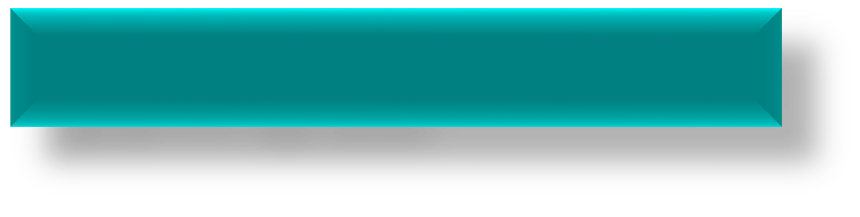 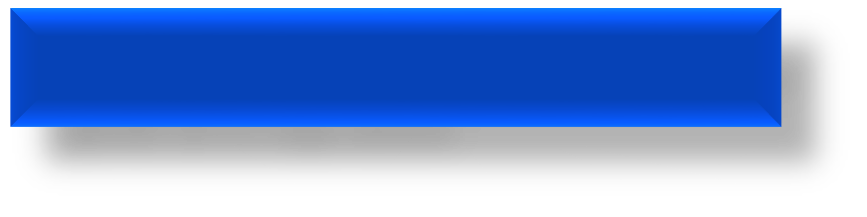 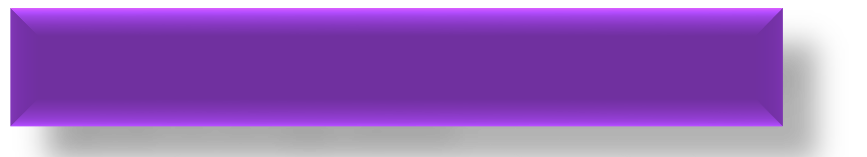 © АО «Издательство «Просвещение», 2022
Итог: обновленный ФГОС НОО и СОО – 2021 ( что изменилось)
1. В обновленном содержании общего образования нам важно найти оптимальный баланс между системными, фундаментальными знаниями и навыками, которые принято называть hard skills (хард скилс) и soft skills (софт скилс) – навыками и компетенциями, обеспечивающими коллективное решение сложных задач, социальную адаптацию и успешность. 
2. Развитие цифровой среды, реализация ее потенциала и ограничений на способы передачи и освоения знаний также является значимым фактором все больше влияющим на школьное образование. 
Обновлена структура ФГОС, как правового документа. 
Обновлены требования к предметным результатам .
Обновлены требования к метапредметным результатам .
Обновлены условия реализации основных образовательных программ .
Обновлена структура образовательных программ, включая перечень обязательных предметов (предметных областей). 
Функционирует гибкий (ежегодный) механизм корректировки ФГОС общего образования.
© АО «Издательство «Просвещение», 2022
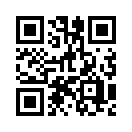 Группа компаний «Просвещение»
Адрес: 127473, г. Москва, ул. Краснопролетарская, д. 16, стр. 3, подъезд 8, бизнес-центр «Новослободский»
Горячая линия: vopros@prosv.ru
Все права защищены. Никакая часть презентации не может быть воспроизведена в какой бы то ни было форме и какими бы то ни было средствами, включая размещение в Интернете и в корпоративных сетях, а также запись в память ЭВМ, для частного или публичного использования, без письменного разрешения владельца авторских прав. © ГК «Просвещение», 2021 г.